Patterns and trends in child obesity in Yorkshire and the Humber
A presentation of the latest data on child obesity at regional level
Februrary 2020
National Child Measurement Programme
The data in this slide pack is from the National Child Measurement Programme (NCMP).

The NCMP is an annual programme that measures the height and weight of children in Reception (aged 4 to 5 years) and Year 6 (aged 10 to 11 years) in England. Although the NCMP only covers certain age groups, it includes the majority of children in those year groups.

The number of children measured in Yorkshire and the Humber in 2018/19 was 59,825 in Reception, and 60,976 in Year 6. The participation rate in Yorkshire and the Humber in 2018/19 was 95.0% for children in Reception and 94.9% for children in Year 6.
NCMP website:
http://content.digital.nhs.uk/ncmp
2     Patterns and trends in child obesity in Yorkshire and the Humber
Child BMI classification definitions for population monitoring
For population monitoring purposes body mass index (BMI) is classified according to the following image using the British 1990 growth reference (UK90 ). This helps examine patterns in children’s weight status across the country and over time.
1
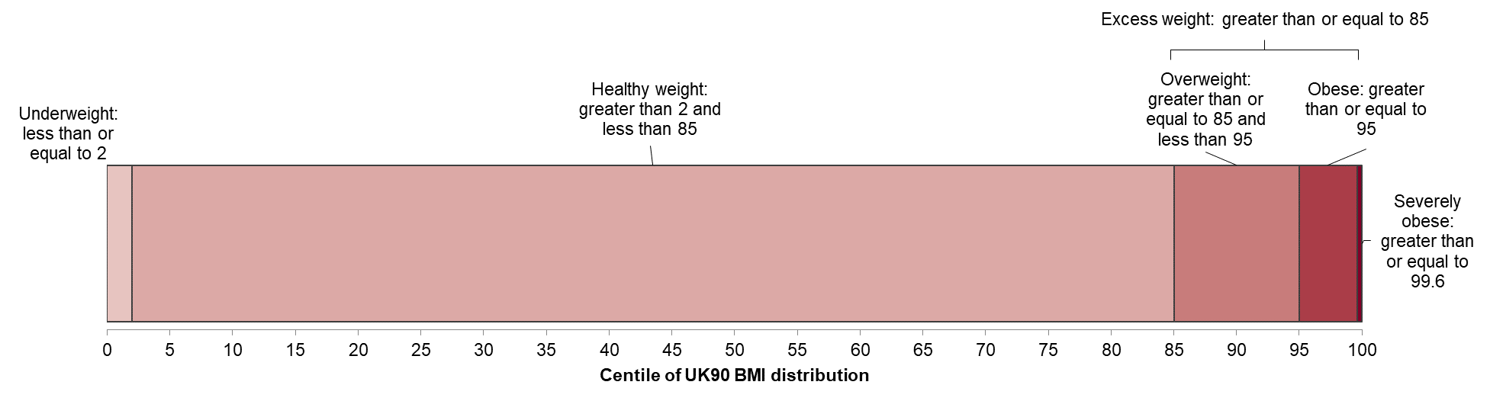 1 Cole TJ, Freeman JV, Preece MA. Body mass index reference curves for the UK, 1990. Archives of Disease in Childhood 1995 73:25-29.
3     Patterns and trends in child obesity in Yorkshire and the Humber
Child obesity in Yorkshire and the Humber
Prevalence of excess weight by sex and age
2018/19
Around 1 in 4 children in Reception (aged 4-5 years) are overweight or obese (23.7%)
Boys: 24.2%
Girls: 23.1%
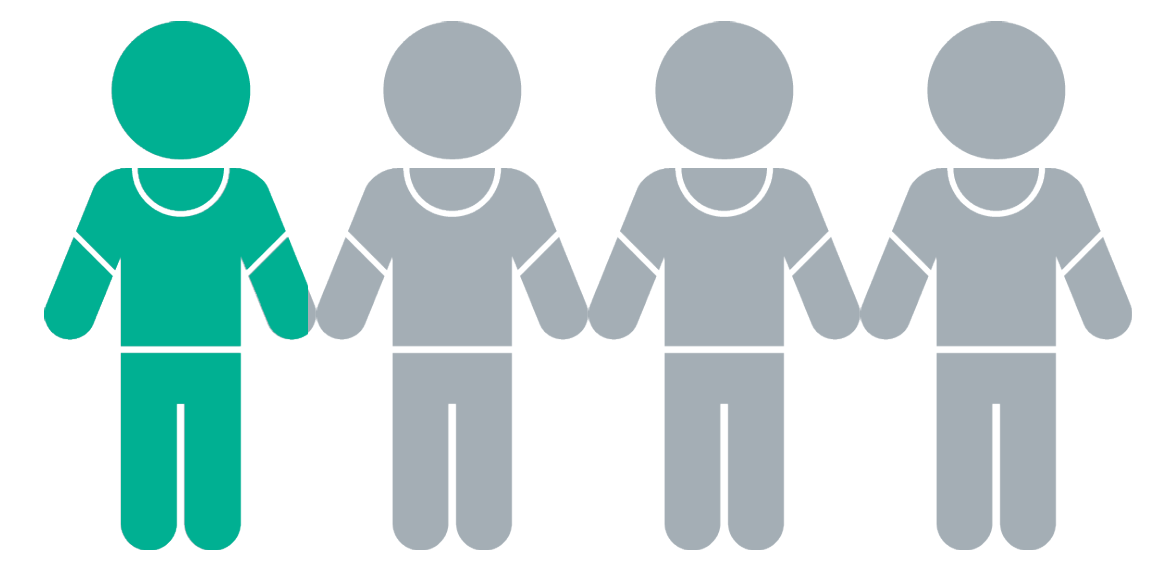 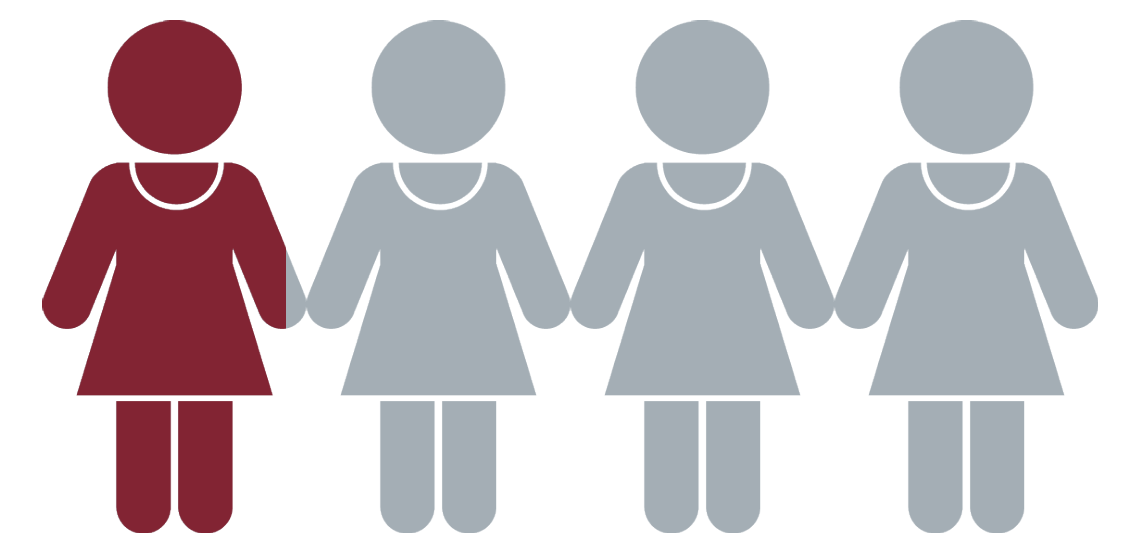 Around 1 in 3 children in Year 6 (aged 10-11 years) are overweight or obese (35.1%)
Boys: 37.6%
Girls: 32.4%
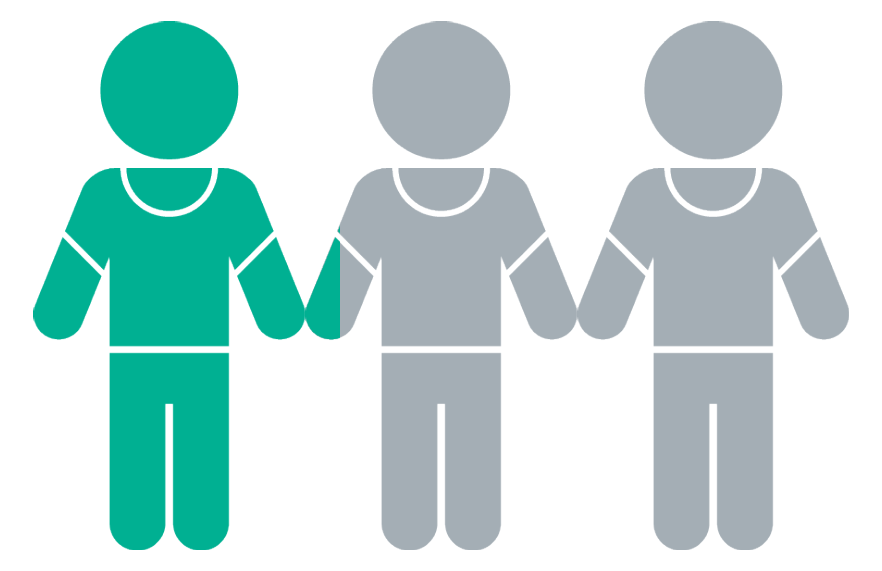 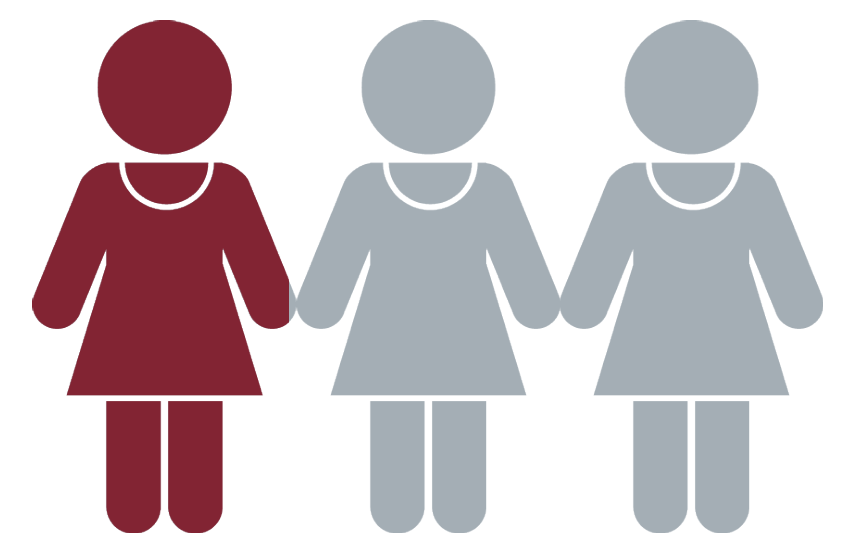 4     Patterns and trends in child obesity in Yorkshire and the Humber
Child obesity in Yorkshire and the Humber
Prevalence of obesity by age and sex
2018/19
Around 1 in 10 children in Reception (aged 4-5 years) are obese (10.2%)
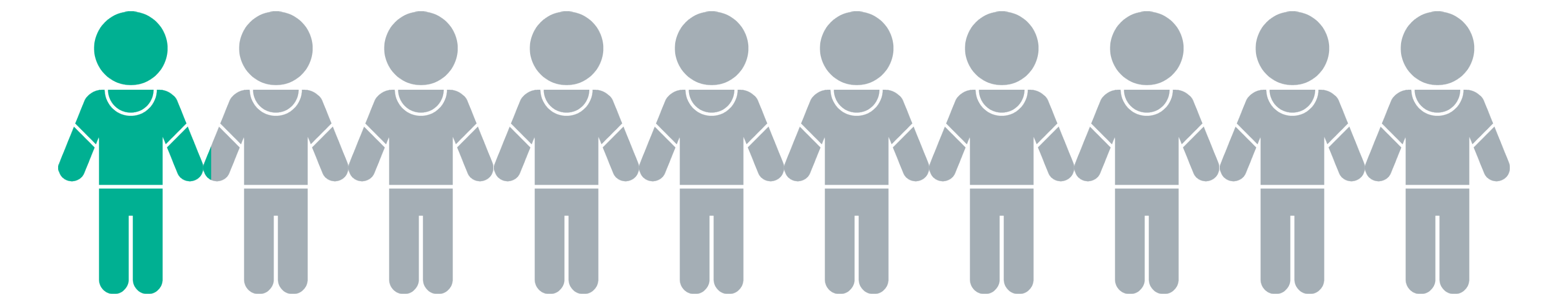 Boys: 10.6%
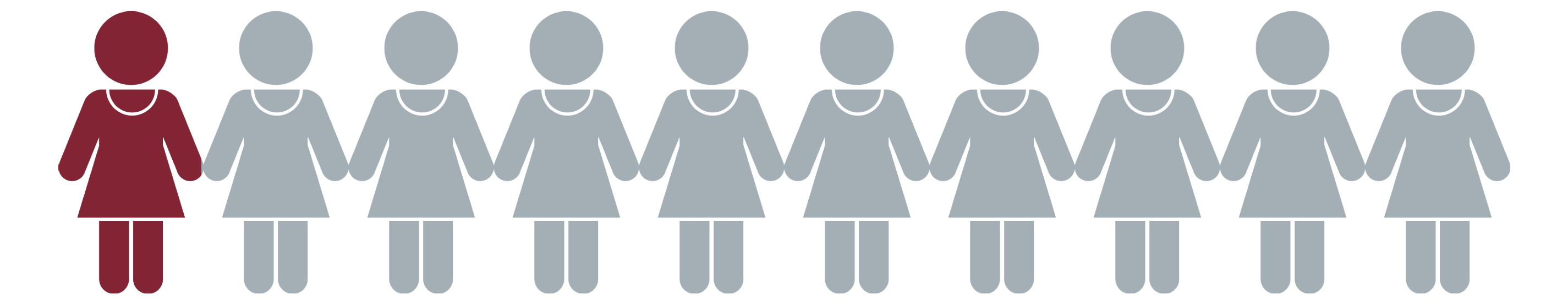 Girls: 9.9%
Around 1 in 5 children in Year 6 (aged 10-11 years) are obese (21%)
Boys: 23.4%
Girls: 18.5%
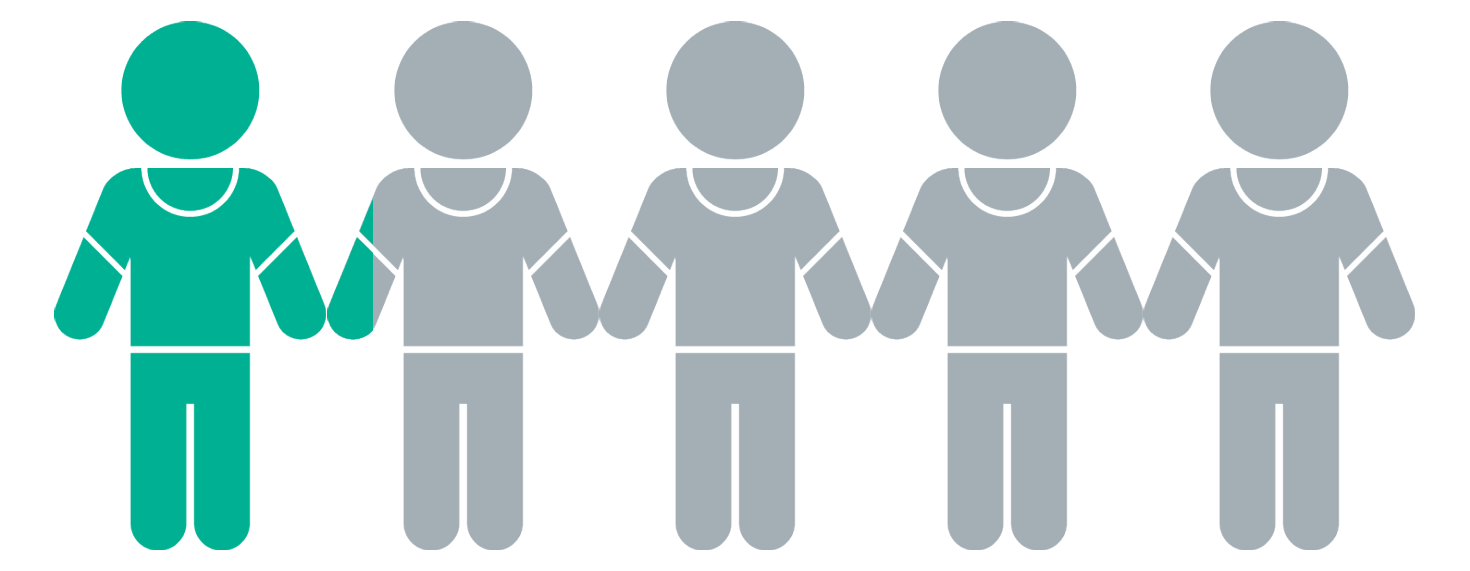 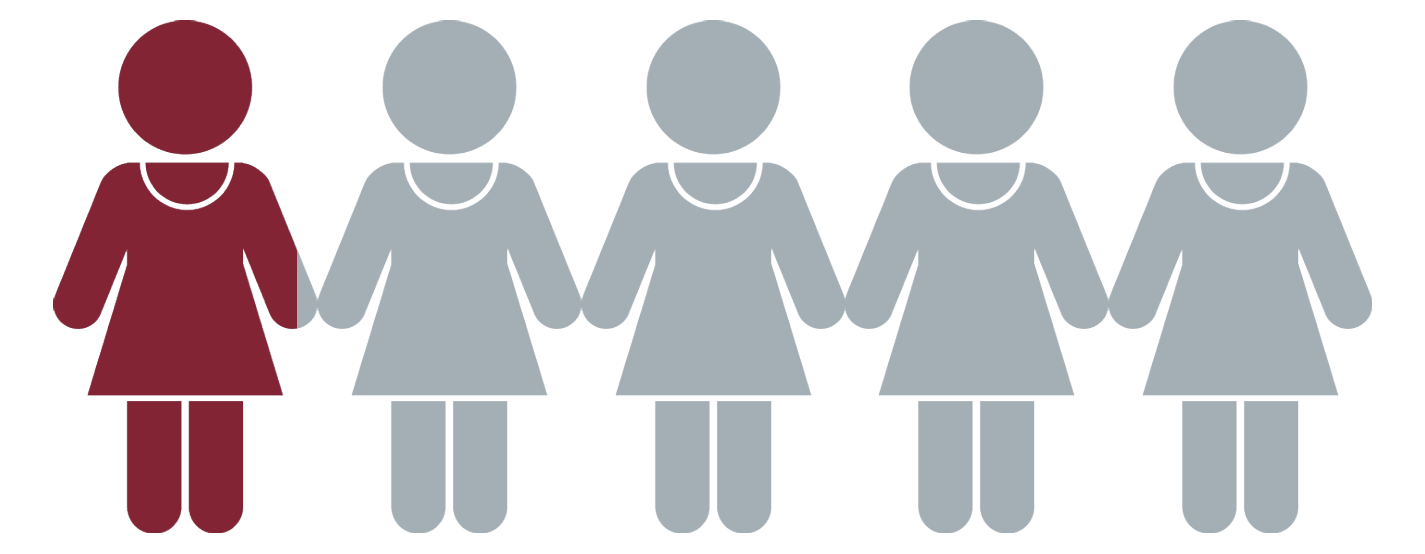 5     Patterns and trends in child obesity in Yorkshire and the Humber
Child obesity in Yorkshire and the Humber
BMI status of children by age
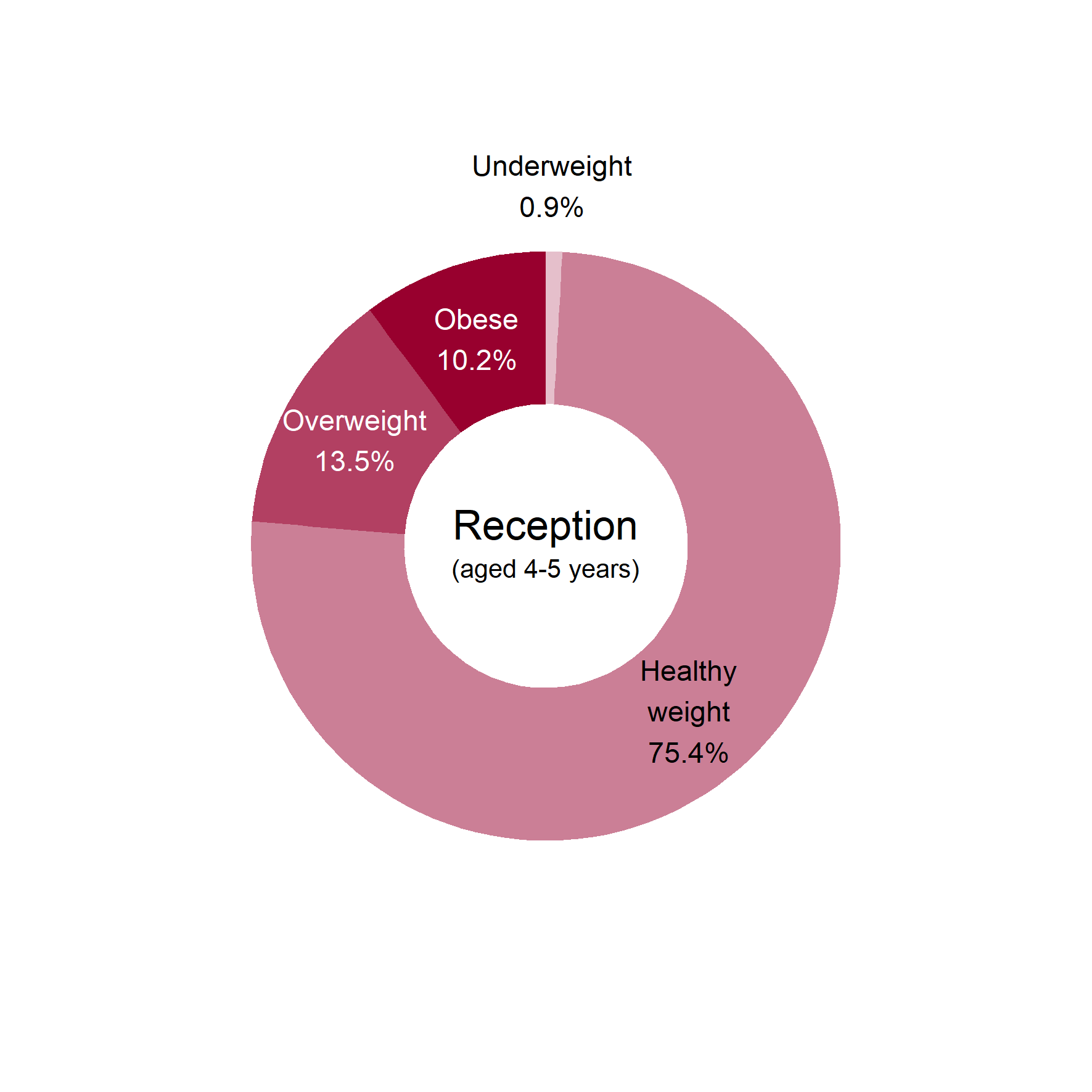 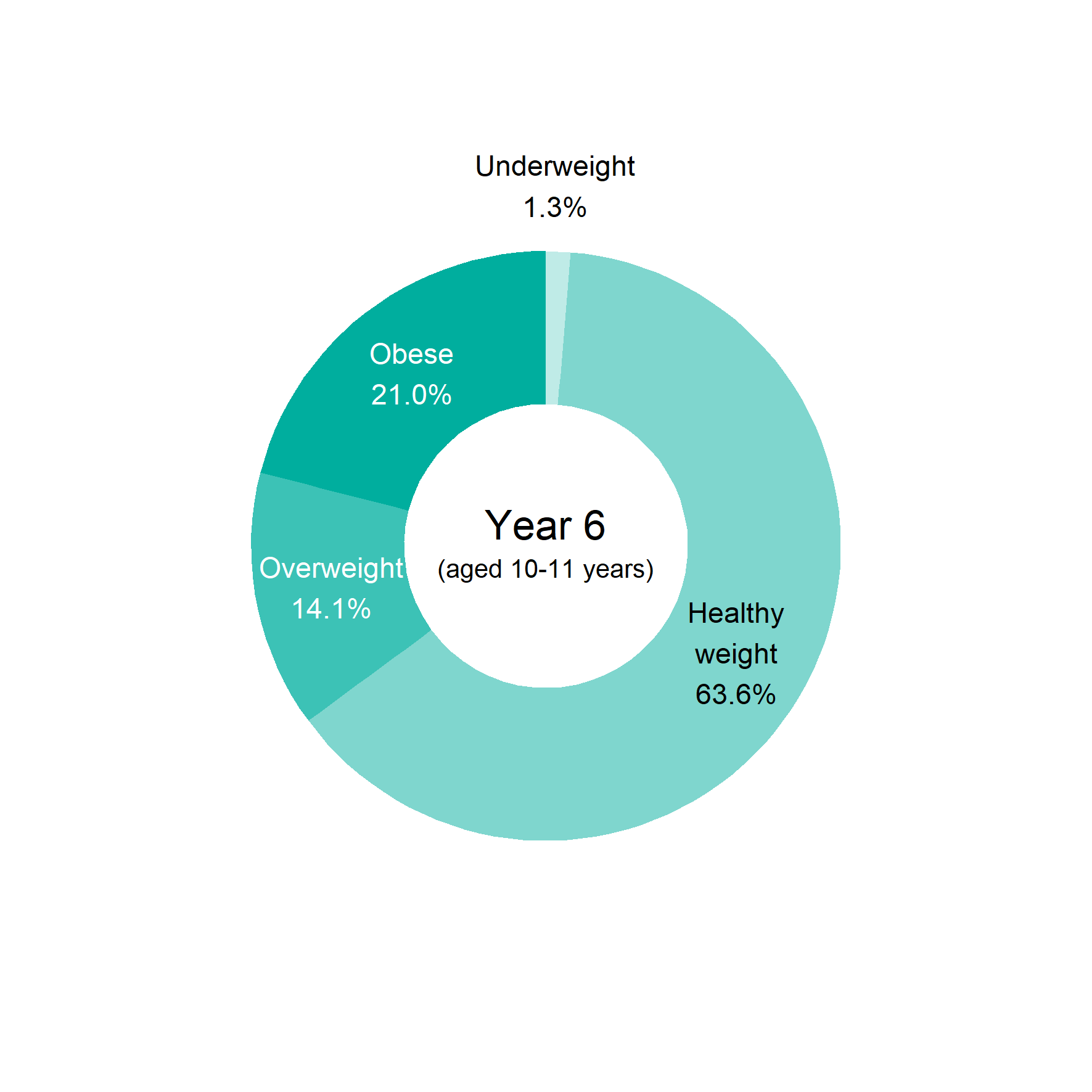 2018/19
6     Patterns and trends in child obesity in Yorkshire and the Humber
Child obesity in Yorkshire and the Humber
BMI status of children by age
2018/19
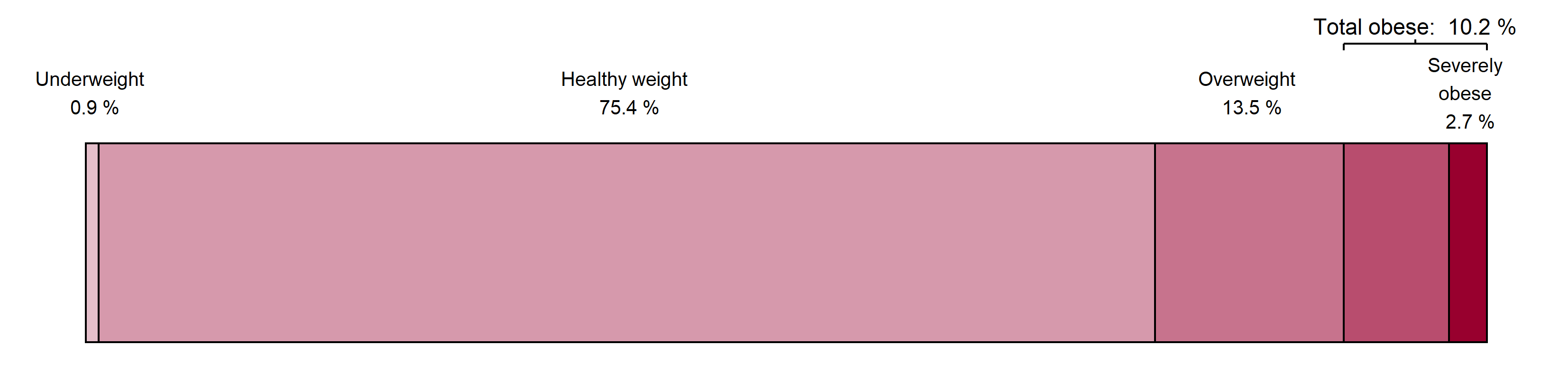 Reception
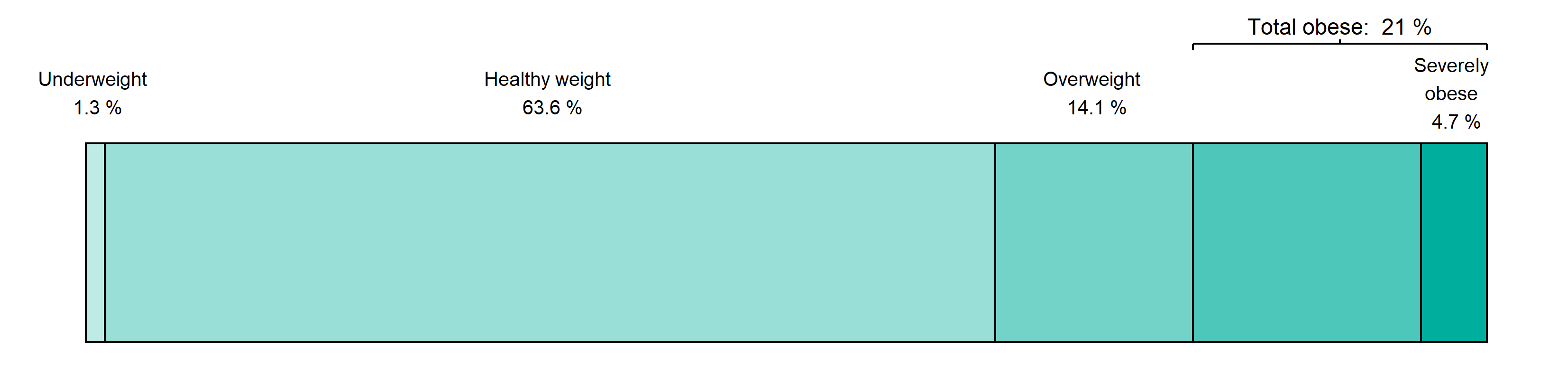 Year 6
7     Patterns and trends in child obesity in Yorkshire and the Humber
Child obesity in Yorkshire and the Humber
Prevalence of obesity by region and age
2018/19
Children in Reception (aged 4-5 years)
Children in Year 6 (aged 10-11 years)
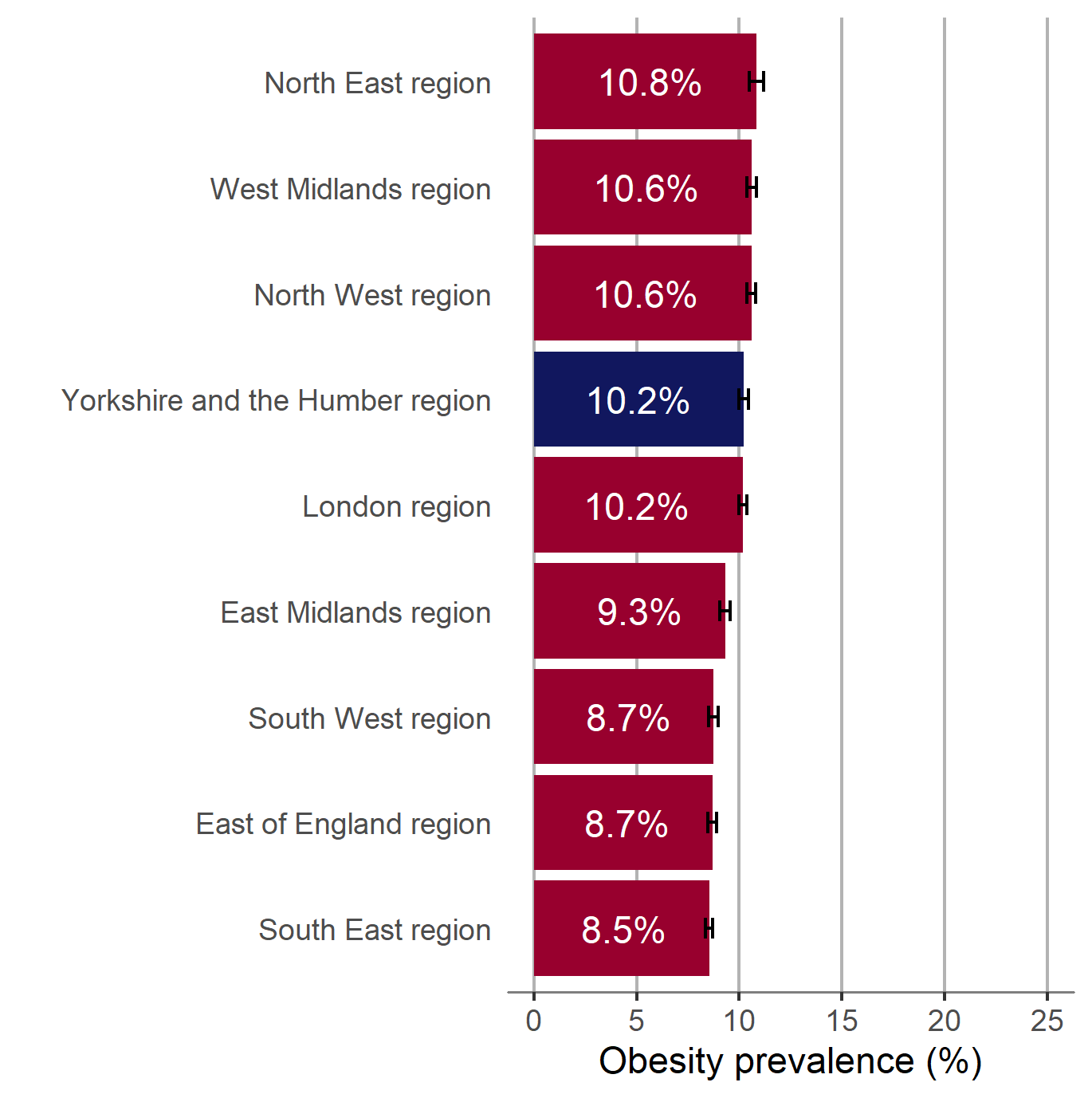 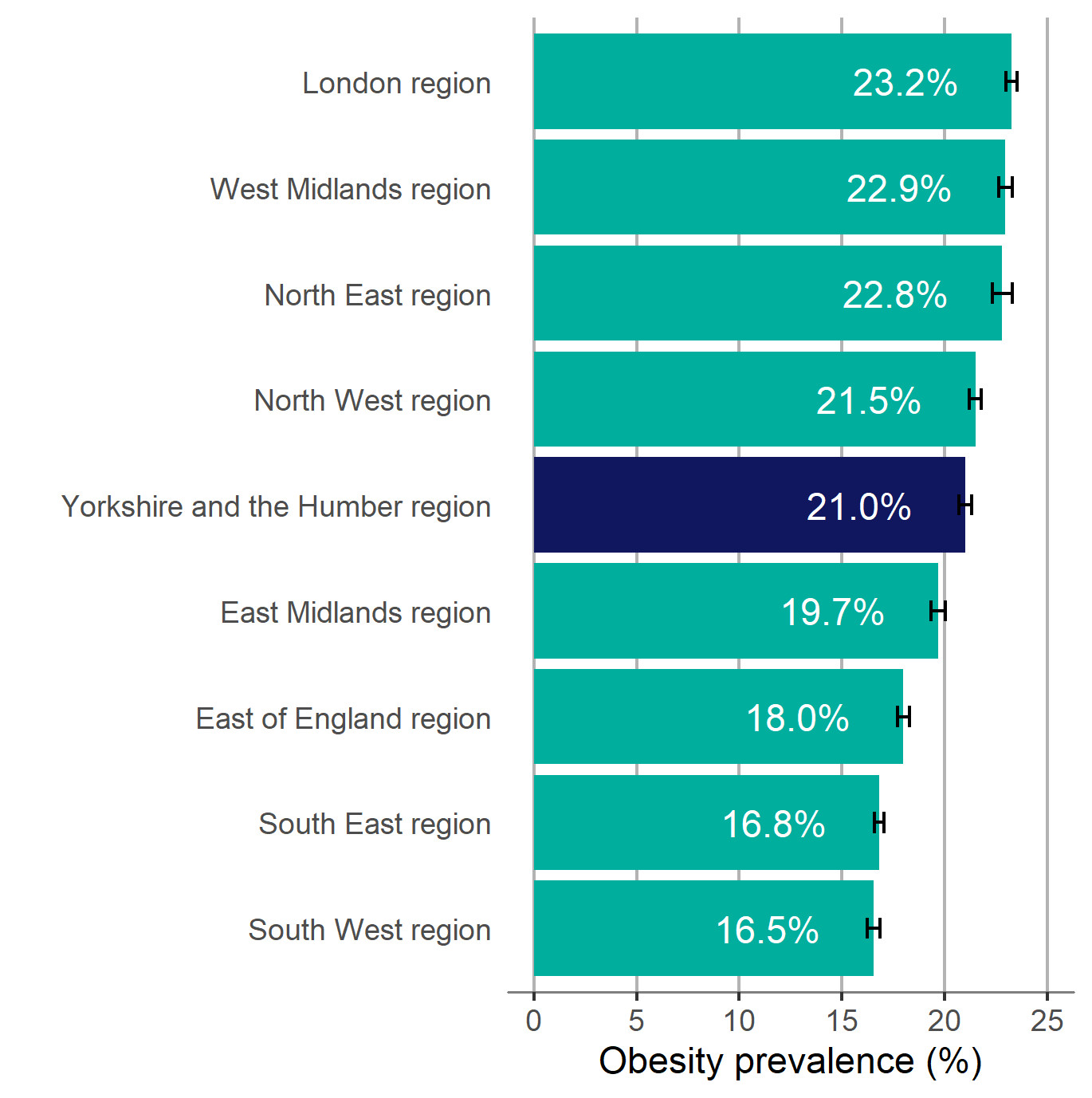 95% confidence intervals are shown
8     Patterns and trends in child obesity in Yorkshire and the Humber
Child obesity in Yorkshire and the Humber
Trend in the prevalence of obesity and excess weight by age
Children in Reception (aged 4-5 years)
Children in Year 6 (aged 10-11 years)
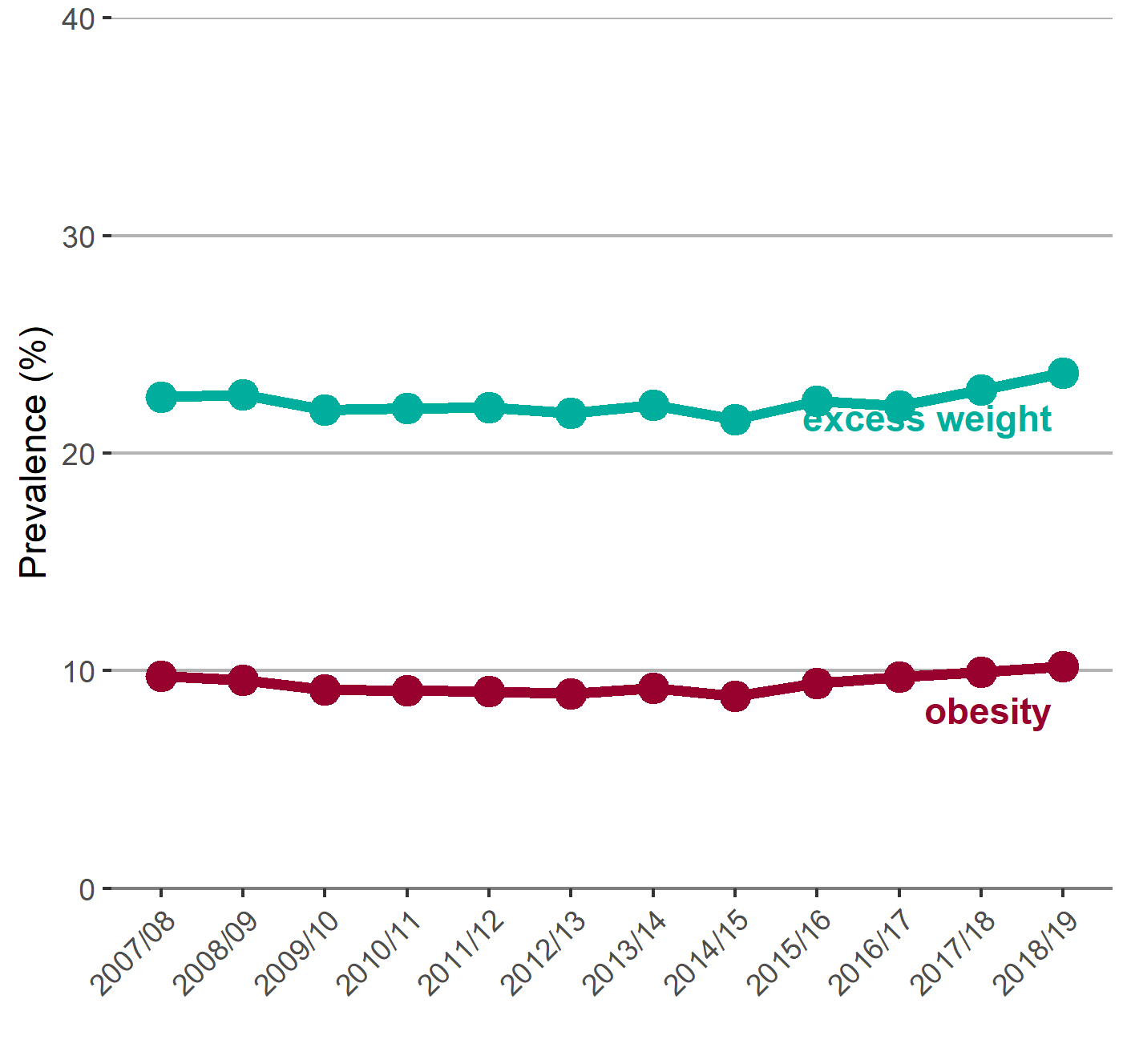 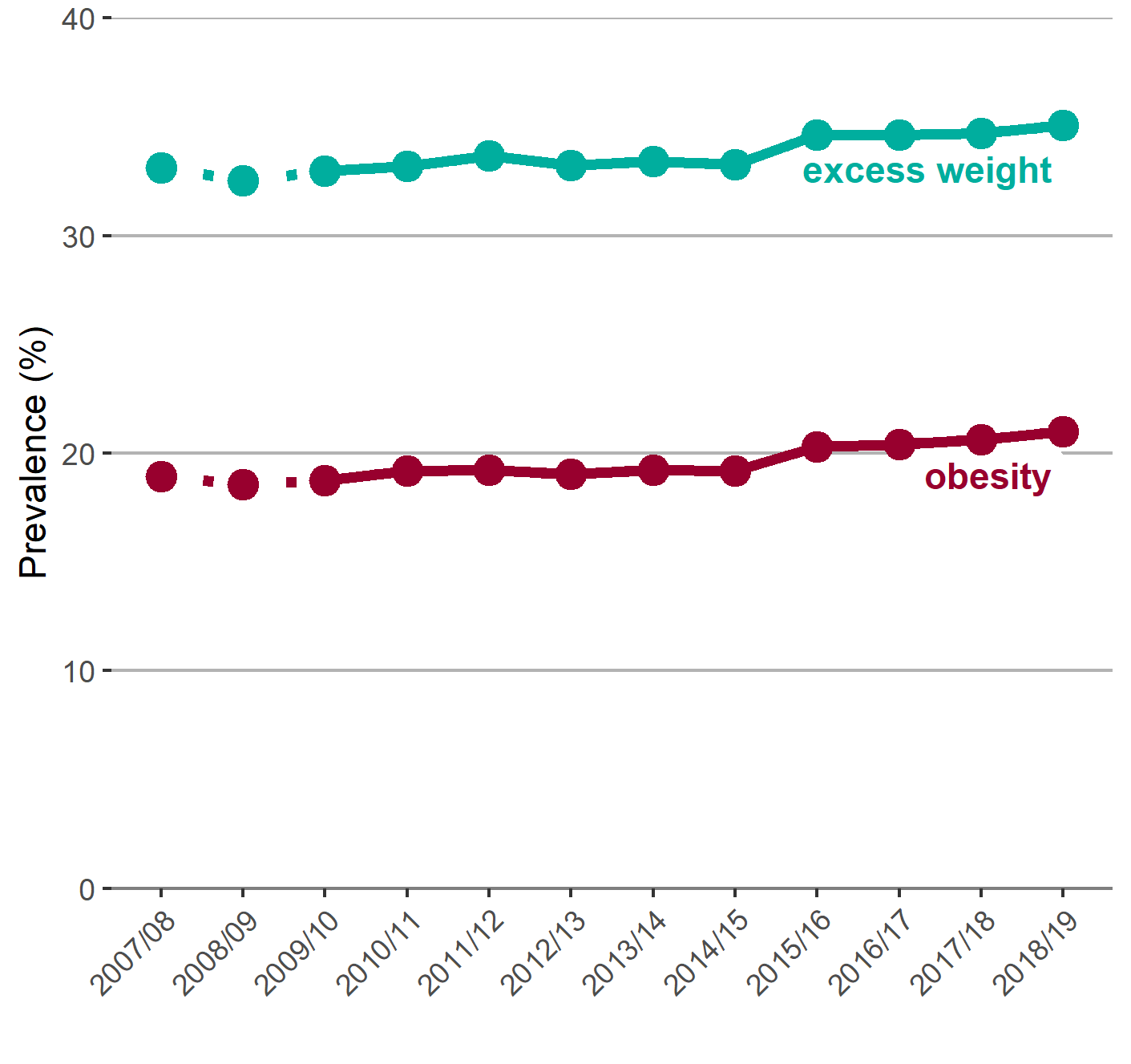 Note: for Year 6, comparisons are not possible with the first years of the NCMP (2006/07 to 2008/09) as low participation levels led to underestimation of obesity prevalence
9     Patterns and trends in child obesity in Yorkshire and the Humber
Child obesity in Yorkshire and the Humber
Trend in the prevalence of excess weight by sex and age
Reception (aged 4-5 years) and Year 6 (aged 10-11 years)
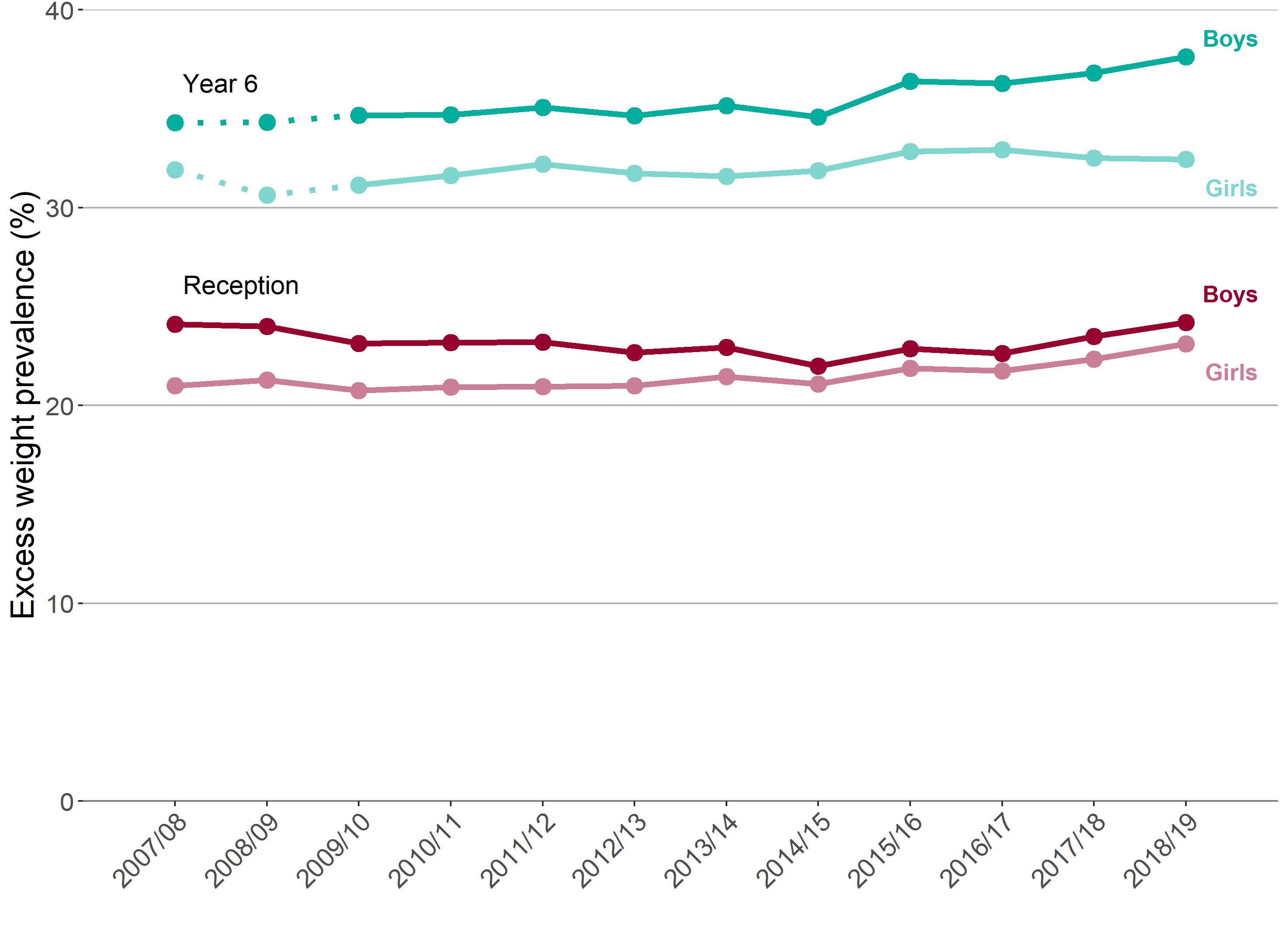 Note: for Year 6, comparisons are not possible with the first years of the NCMP (2006/07 to 2008/09) as low participation levels led to underestimation of obesity prevalence
10     Patterns and trends in child obesity in Yorkshire and the Humber
Child obesity in Yorkshire and the Humber
Trend in the prevalence of obesity by sex and age
Reception (aged 4-5 years) and Year 6 (aged 10-11 years)
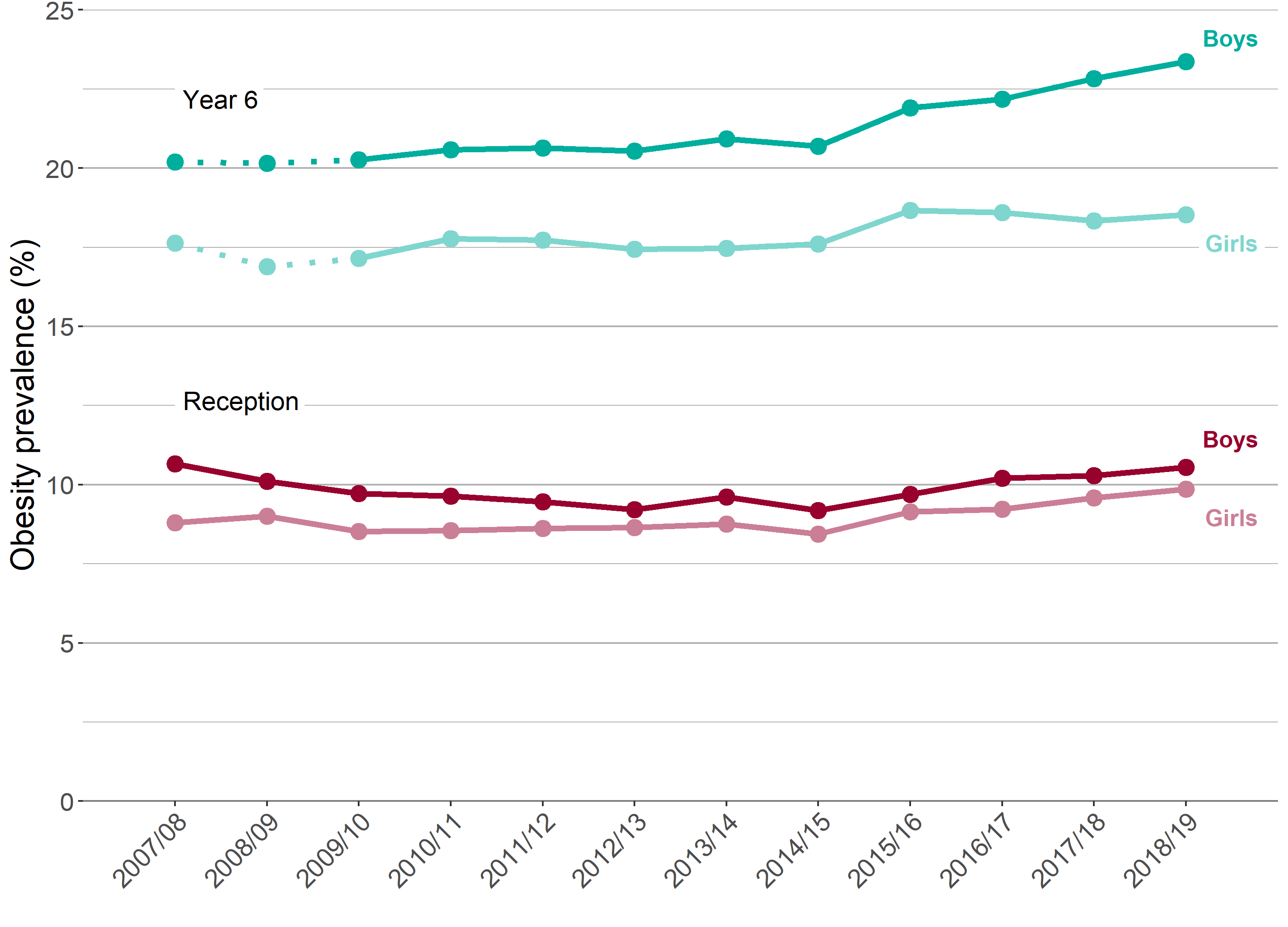 Note: for Year 6, comparisons are not possible with the first years of the NCMP (2006/07 to 2008/09) as low participation levels led to underestimation of obesity prevalence
11     Patterns and trends in child obesity in Yorkshire and the Humber
Child obesity in Yorkshire and the Humber
Trend in the prevalence of severe obesity by age and sex
Reception (aged 4-5 years) and Year 6 (aged 10-11 years)
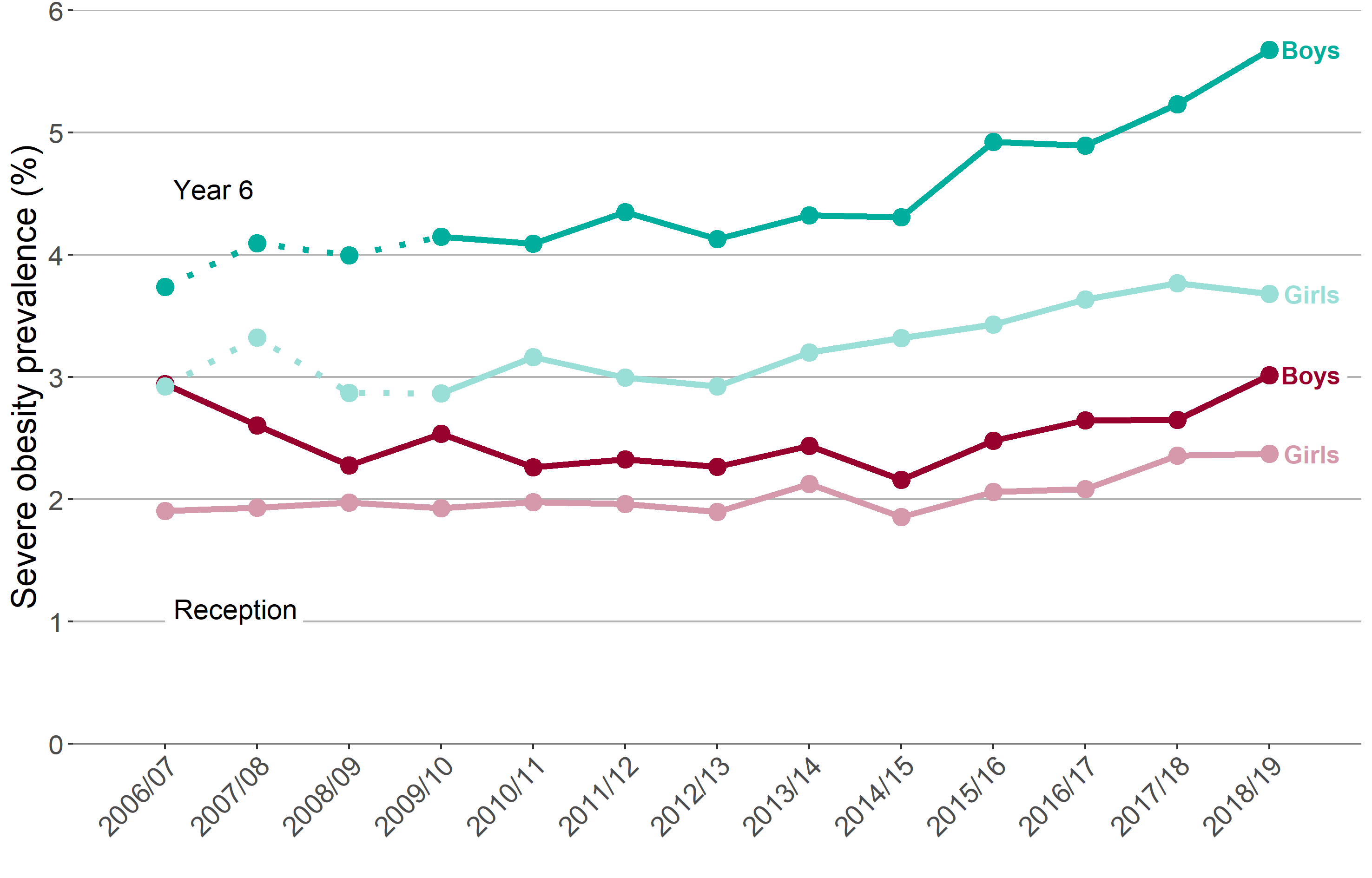 Note: for Year 6, comparisons are not possible with the first years of the NCMP (2006/07 to 2008/09) as low participation levels led to underestimation of obesity prevalence
12     Patterns and trends in child obesity in Yorkshire and the Humber
Child obesity in Yorkshire and the Humber
Prevalence of obesity, 2018/19
Yorkshire and the Humber District and Unitary Authorities
Children in Reception (aged 4-5 years)
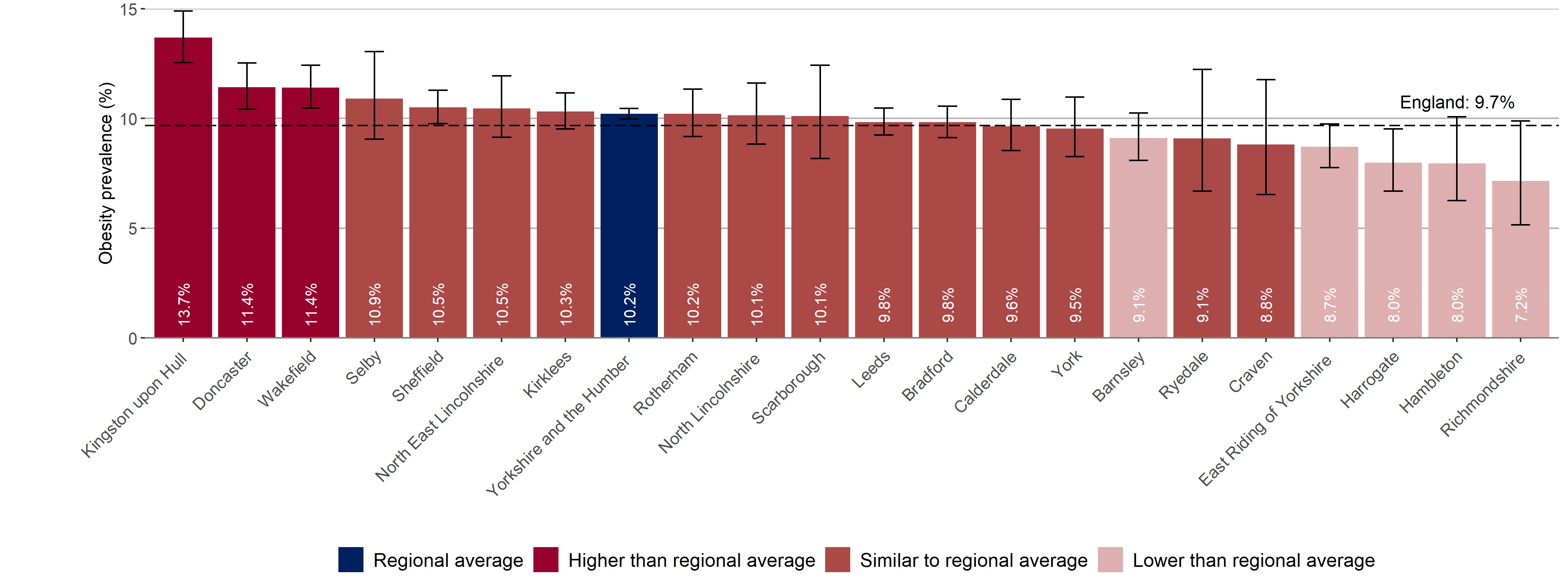 95% confidence intervals are shown
13     Patterns and trends in child obesity in Yorkshire and the Humber
Child obesity in Yorkshire and the Humber
Prevalence of obesity, 2018/19
Yorkshire and the Humber District and Unitary Authorities
Children in Year 6 (aged 10-11 years)
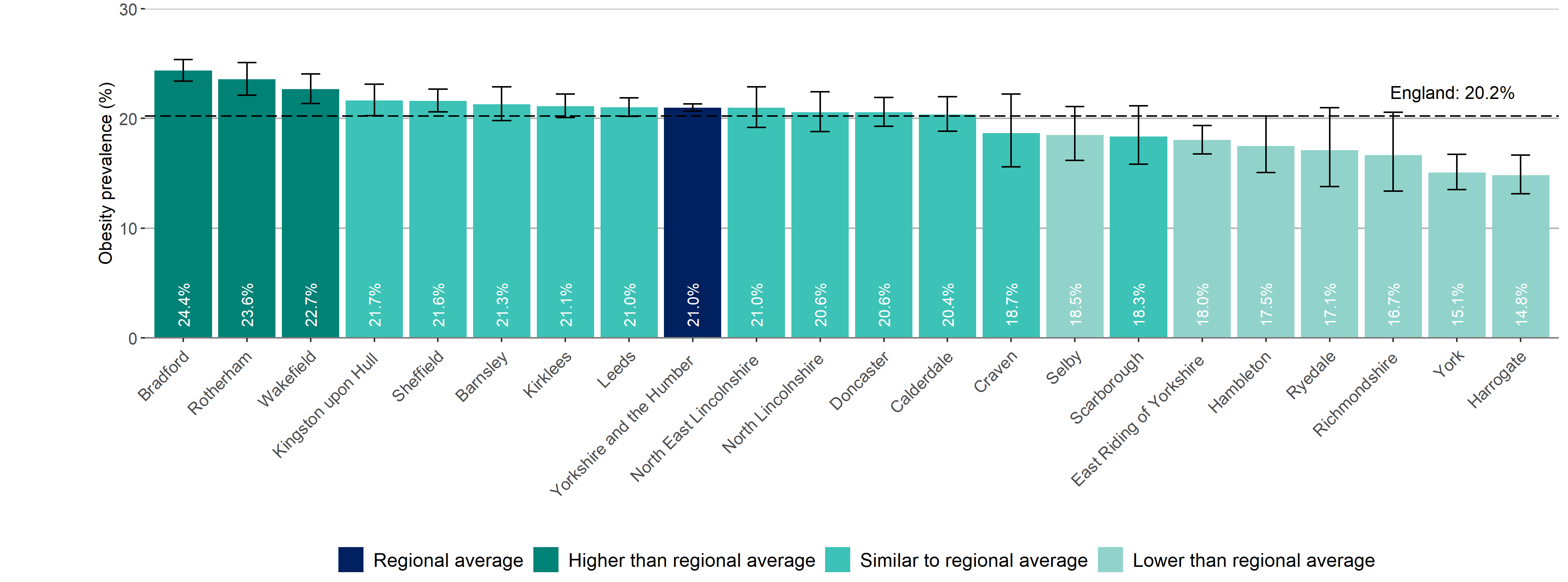 95% confidence intervals are shown
14     Patterns and trends in child obesity in Yorkshire and the Humber
Child obesity in Yorkshire and the Humber
Prevalence of obesity by age, 2018/19
Yorkshire and the Humber District and Unitary Authorities
Children in Reception (aged 4-5 years)
Children in Year 6 (aged 10-11 years)
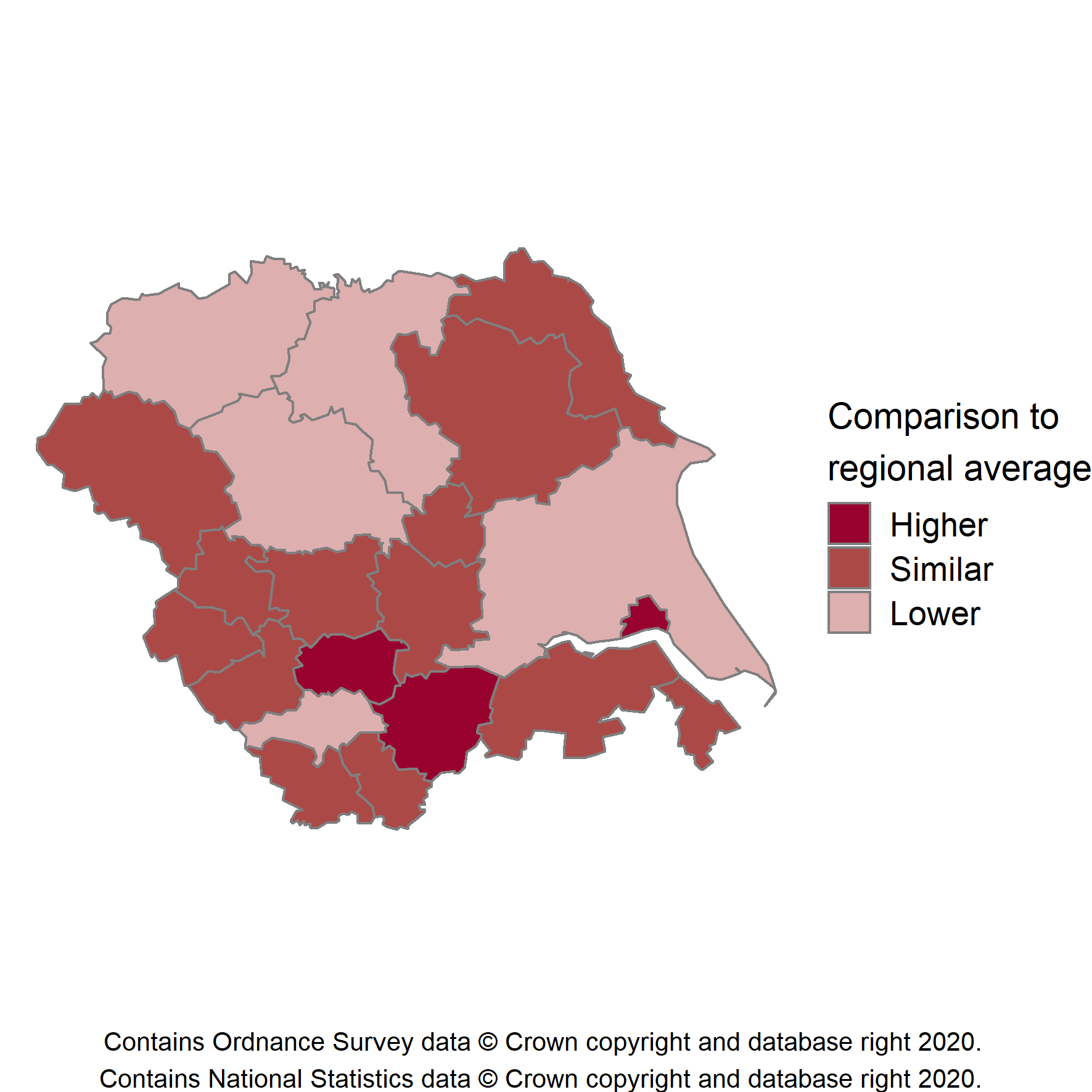 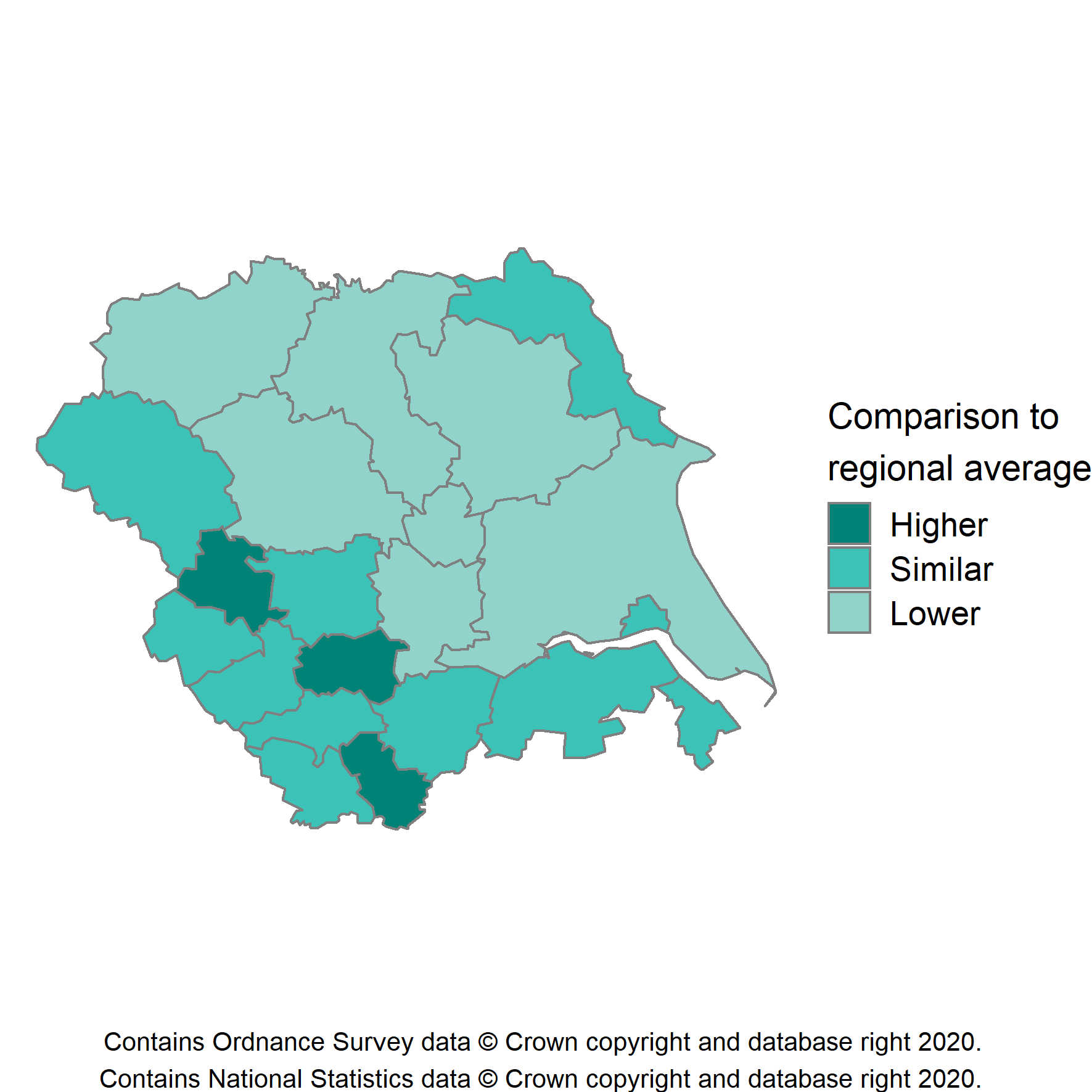 15     Patterns and trends in child obesity in Yorkshire and the Humber
Child obesity in Yorkshire and the Humber
Obesity prevalence by regional deprivation and age
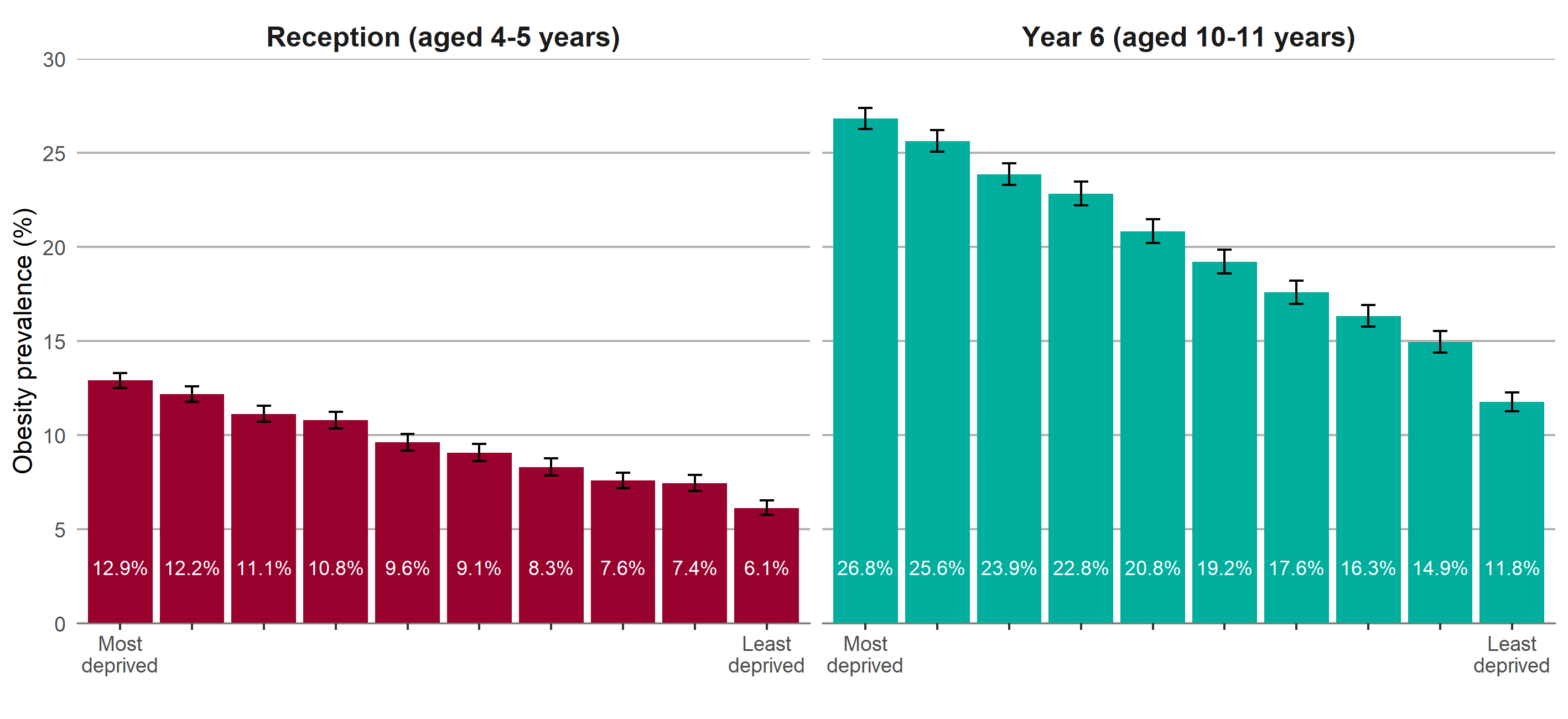 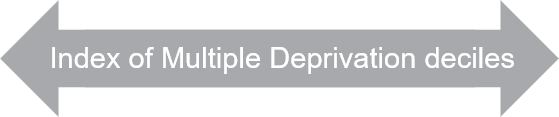 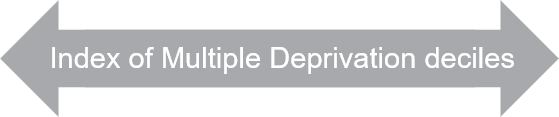 Data grouped over 3 years ( 2016/17-2018/19 )
 Region-specific deprivation deciles displayed (IMD 2015)
 95% confidence intervals are shown
16     Patterns and trends in child obesity in Yorkshire and the Humber
Child obesity in Yorkshire and the Humber
Severe obesity prevalence by regional deprivation and age
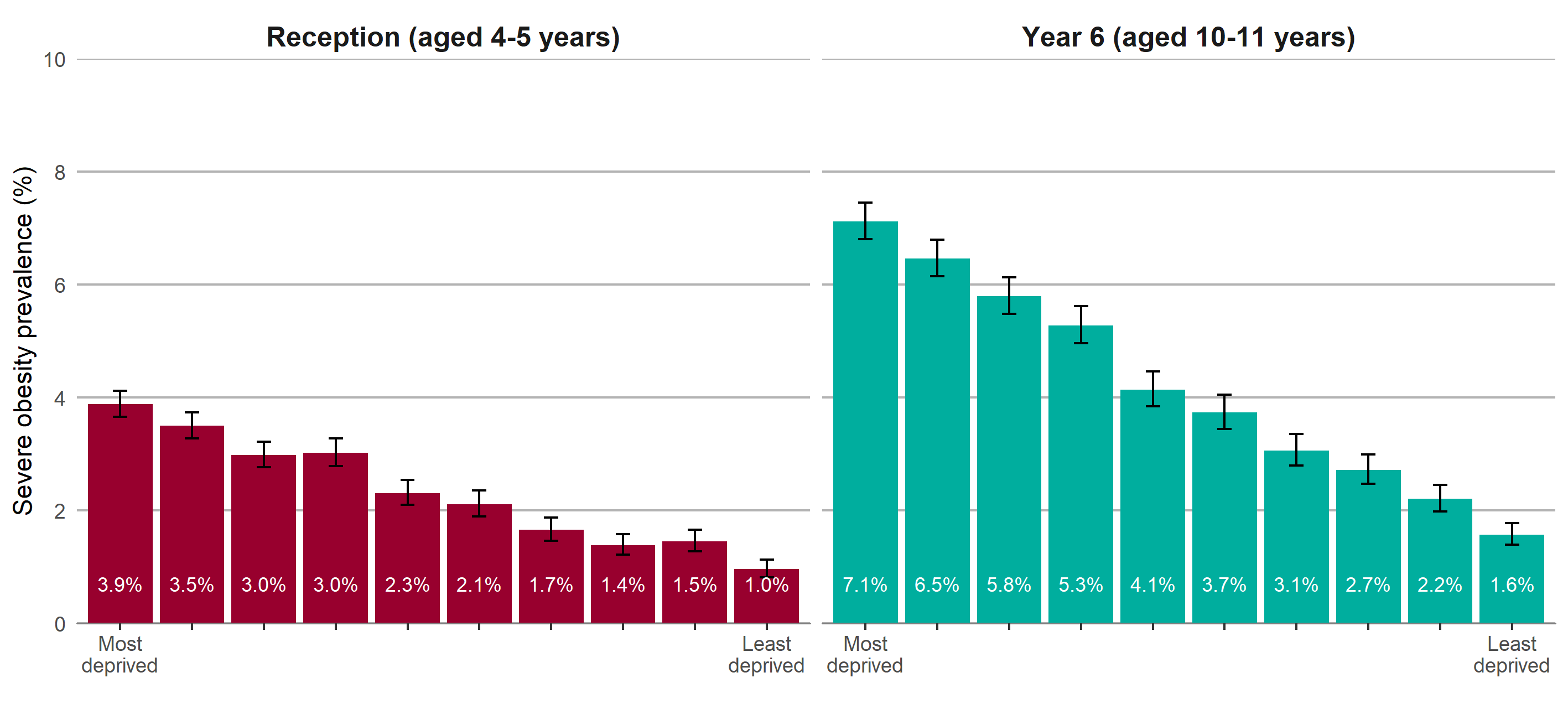 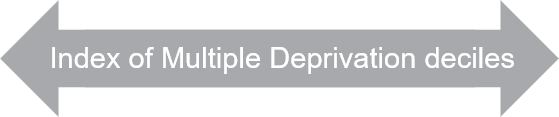 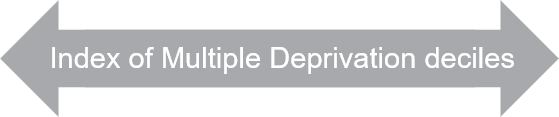 Data grouped over 3 years ( 2016/17-2018/19 )
 Region-specific deprivation deciles displayed (IMD 2015)
 95% confidence intervals are shown
17     Patterns and trends in child obesity in Yorkshire and the Humber
Slope Index of Inequality
The Slope Index of Inequality (SII) is a measure of the social gradient in an indicator and shows how much the indicator varies with deprivation (by deprivation decile).

It takes account of inequalities across the whole range of deprivation within each region and summarises this into a single number.

The higher the value of the SII, the greater the inequality within an area. The SII is greater in Year 6 children than in Reception.

Increasing SII over time indicates widening inequality.

For further information on the SII see: Regidor E. Measures of health inequalities: part 2. Journal of Epidemiology & Community Health 2004 –58:900-903.
18     Patterns and trends in child obesity in Yorkshire and the Humber
Child obesity in Yorkshire and the Humber
Trend in the slope index of inequality by age
Reception (aged 4-5 years) and Year 6 (aged 10-11 years)
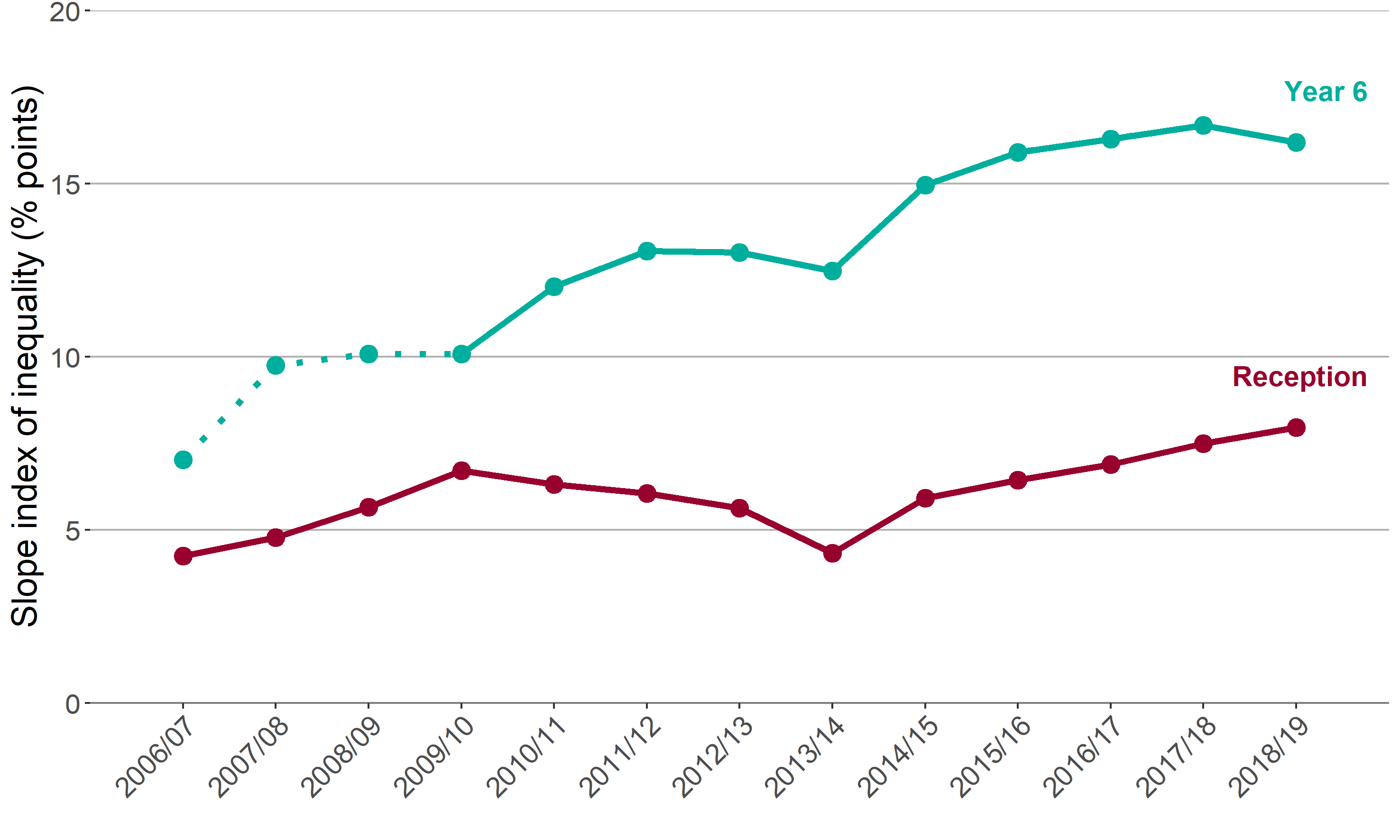 Note: for Year 6, comparisons are not possible with the first years of the NCMP (2006/07 to 2008/09) as low participation levels led to underestimation of obesity prevalence
19     Patterns and trends in child obesity in Yorkshire and the Humber
Child obesity in Yorkshire and the Humber
Obesity prevalence by ethnic group and sex
Children in Reception (aged 4-5 years)
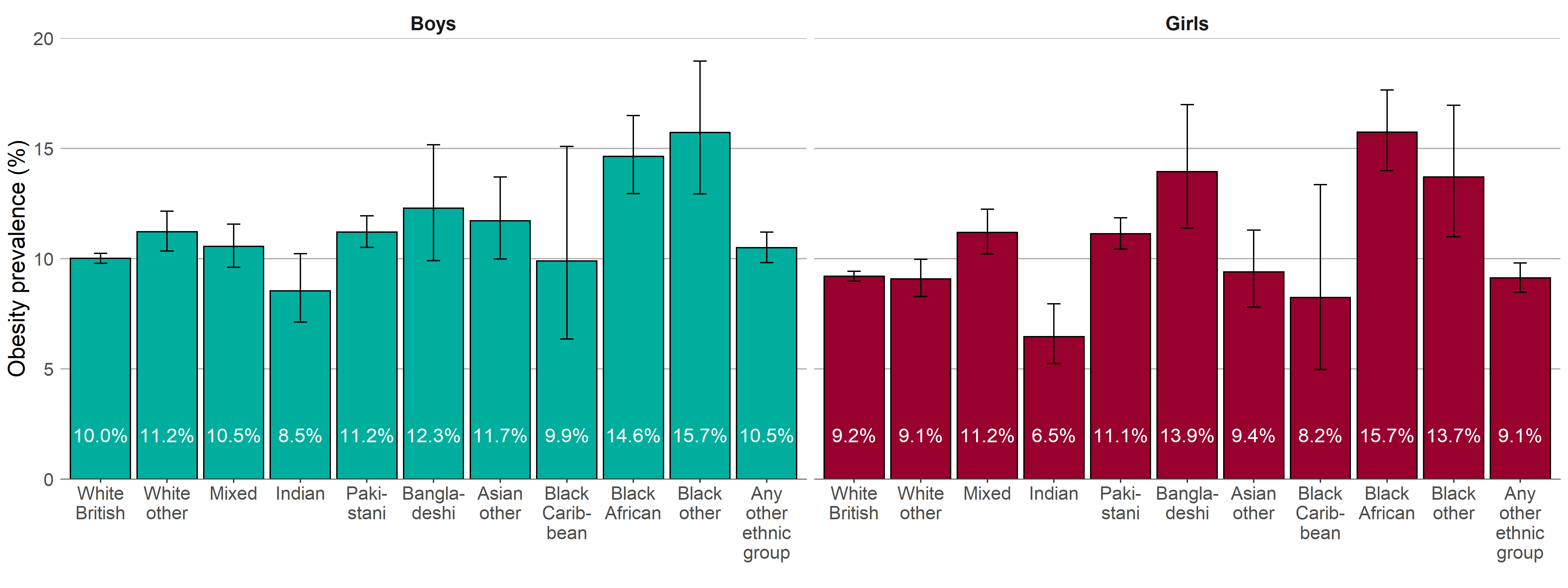 Data grouped over 3 years ( 2016/17-2018/19 )
 95% confidence intervals are shown
20     Patterns and trends in child obesity in Yorkshire and the Humber
Child obesity in Yorkshire and the Humber
Obesity prevalence by ethnic group and sex
Children in Year 6 (aged 10-11 years)
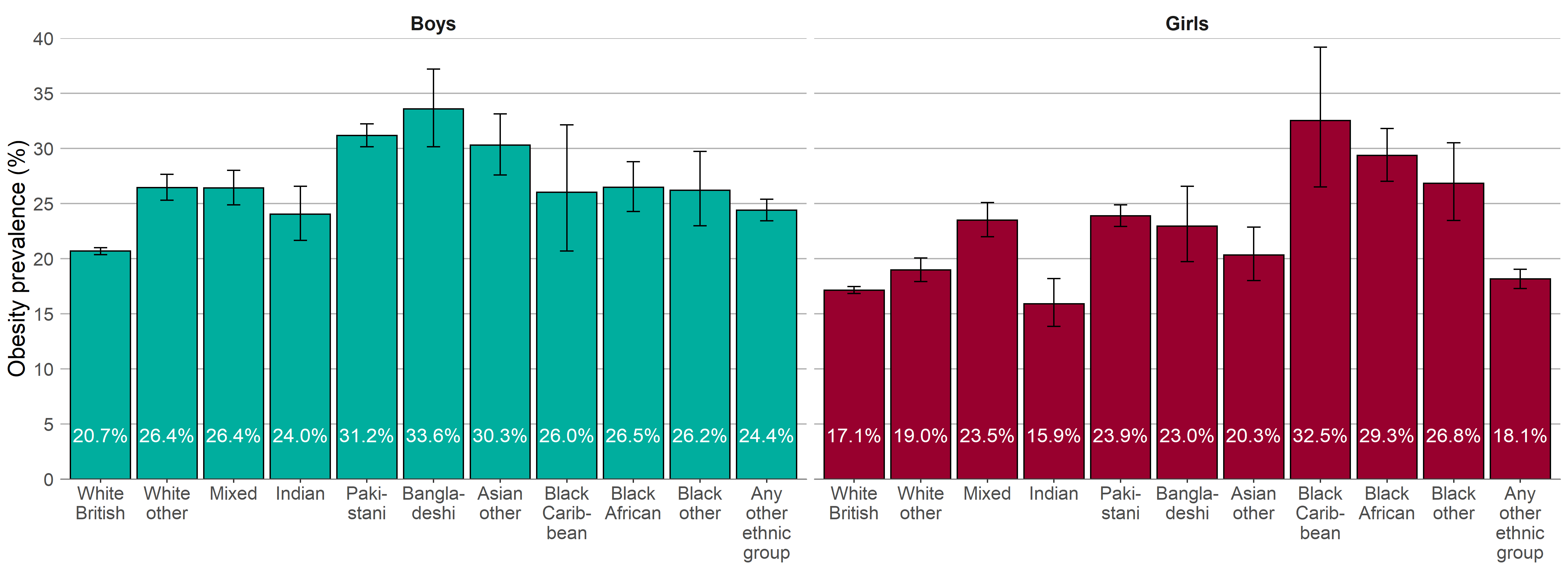 Data grouped over 3 years ( 2016/17-2018/19 )
 95% confidence intervals are shown
21     Patterns and trends in child obesity in Yorkshire and the Humber
Child obesity in Yorkshire and the Humber
Obesity prevalence by ethnic group and age
Children in Reception (aged 4-5 years)
Children in Year 6 (aged 10-11 years)
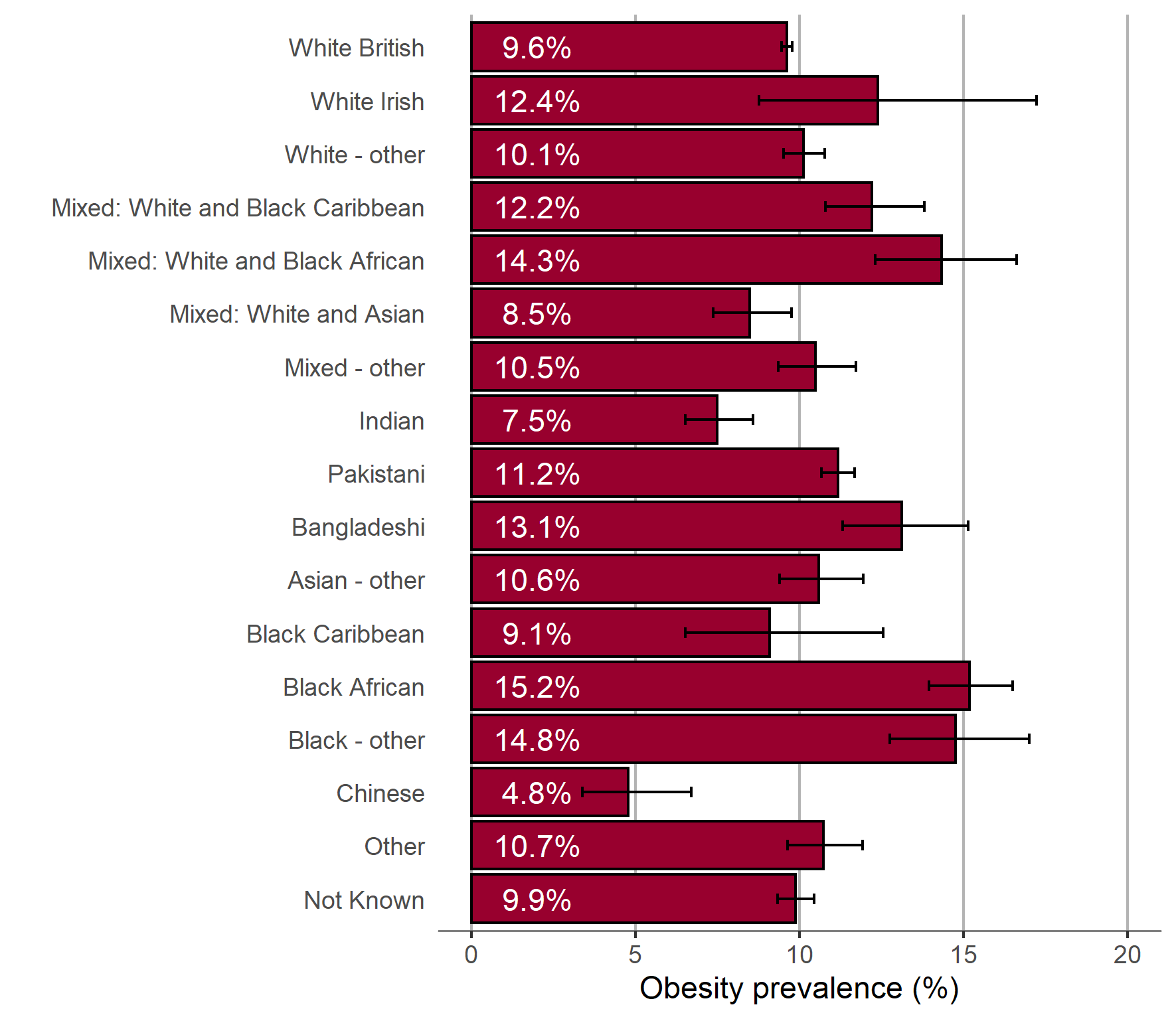 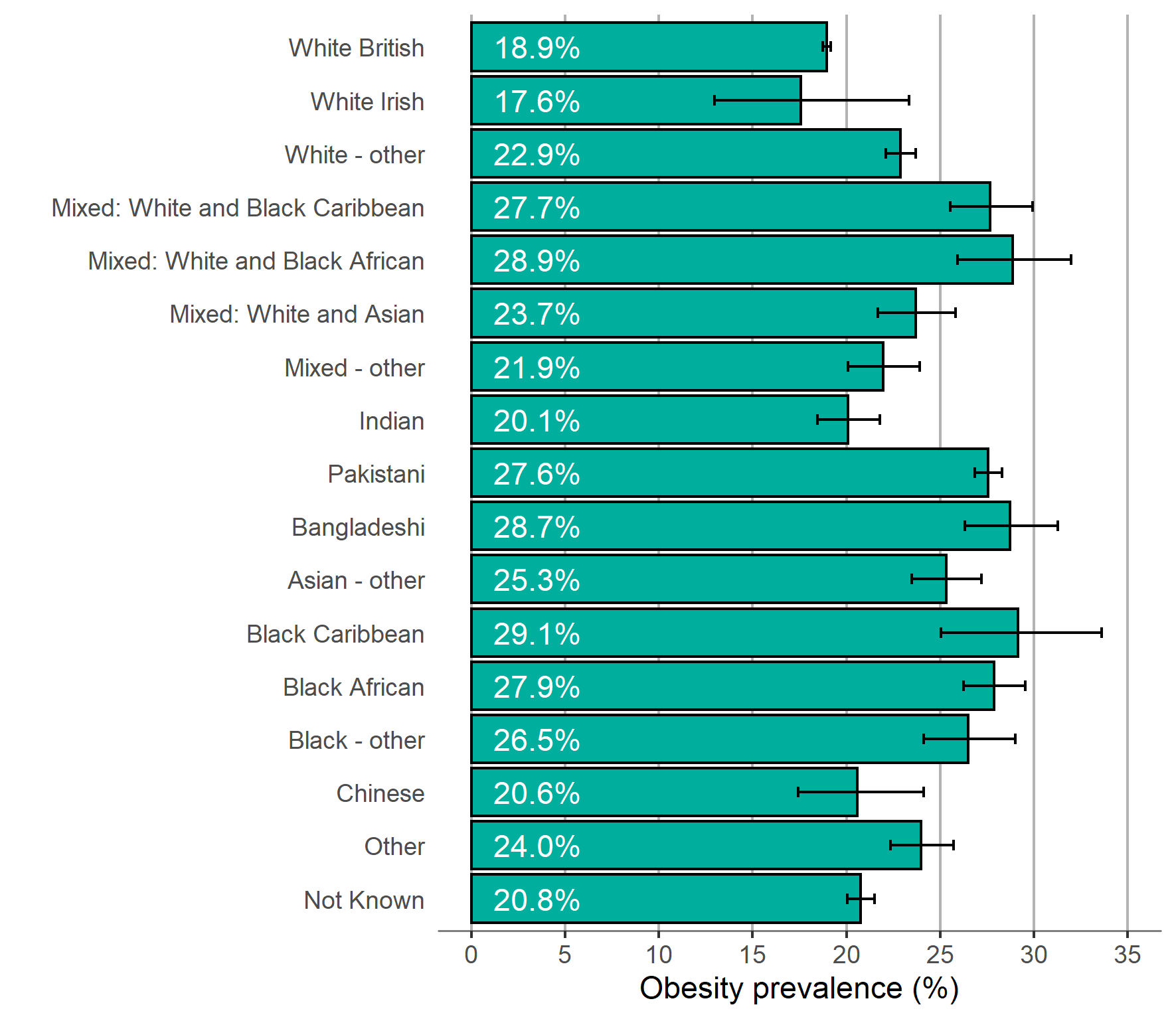 Data grouped over 3 years ( 2016/17-2018/19 )
 95% confidence intervals are shown
22     Patterns and trends in child obesity in Yorkshire and the Humber
Child obesity in Yorkshire and the Humber
Severe obesity prevalence by ethnic group and age
Children in Reception (aged 4-5 years)
Children in Year 6 (aged 10-11 years)
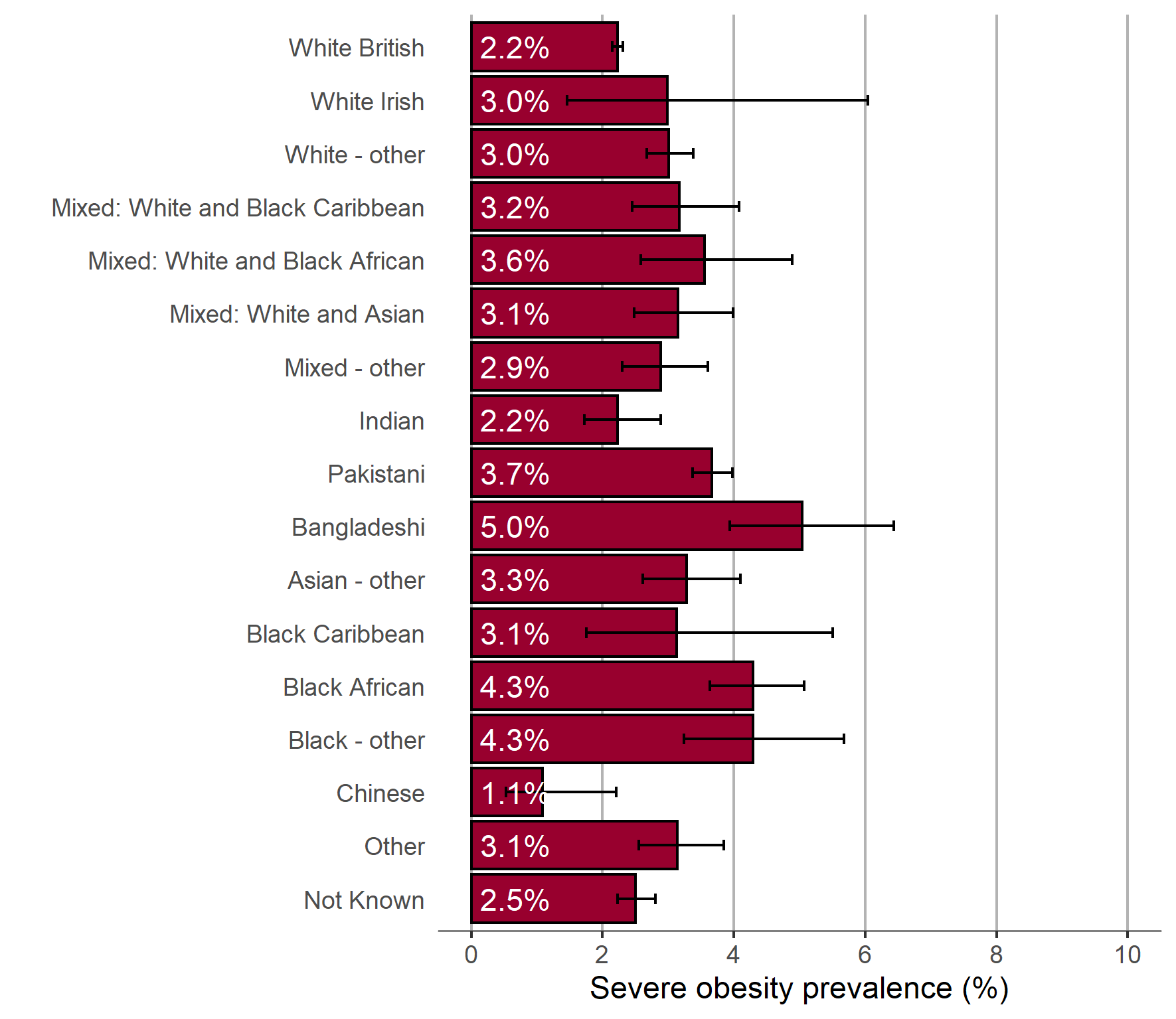 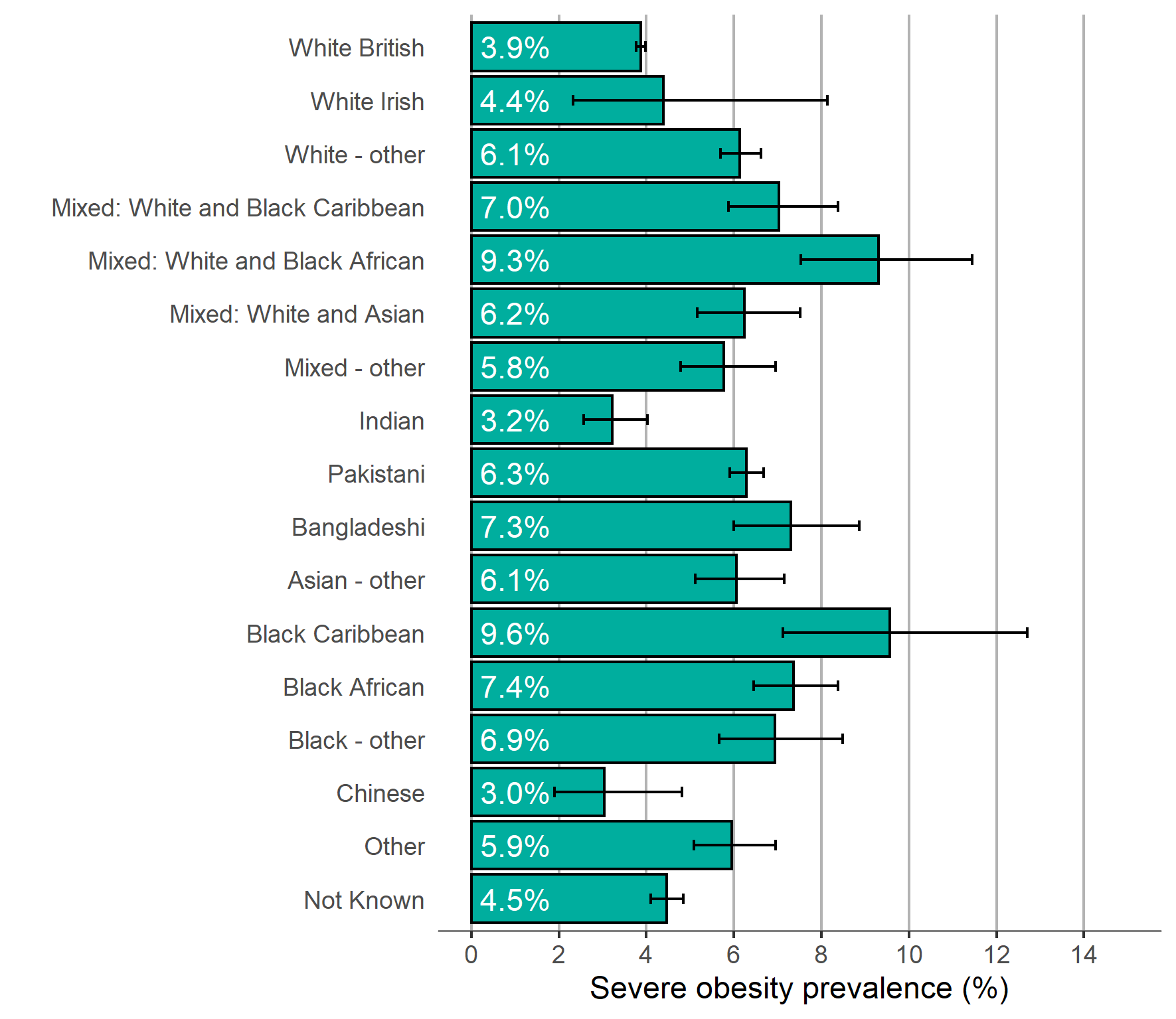 Data grouped over 3 years ( 2016/17-2018/19 )
 95% confidence intervals are shown
23     Patterns and trends in child obesity in Yorkshire and the Humber
NCMP and Child Obesity Profile - an online tool
Child obesity data from the NCMP 2006/07 to 2018/19 is available in an online tool.

The tool provides local authority level child data (underweight, healthy weight, overweight, obesity, excess weight - overweight including obesity, severe obesity) for Reception (aged 4-5 years) and Year 6 (aged 10-11 years).

The tool also presents trend data and enables easy comparison of local authority data, allowing users to compare regional neighbours and local authorities with similar characteristics. Inequalities data (sex, deprivation and ethnic group) is also available by local authority.

View the online tool:
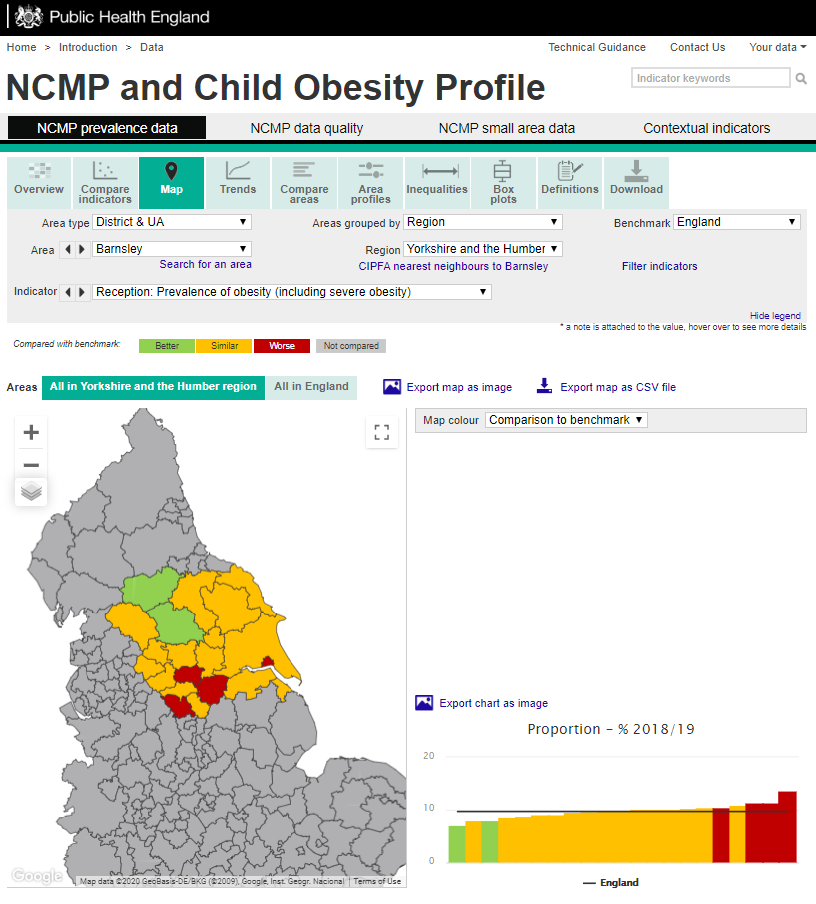 http://fingertips.phe.org.uk/profile/national-child-measurement-programme
Screenshot of webpage
24     Patterns and trends in child obesity in Yorkshire and the Humber
Further information:
PHE Obesity Intelligence Knowledge Hub:
Sign up on https://khub.net/ and join the PHE Obesity Intelligence group
PHE Obesity Intelligence Knowledge Hub public library (no need to join):
https://khub.net/web/phe-obesity-intelligence/public-library
PHE Web:
https://www.gov.uk/guidance/phe-data-and-analysis-tools#obesity-diet-and-physical-activity
Email:
ncmp@phe.gov.uk
Twitter:
@PHE_Obesity
25     Patterns and trends in child obesity in Yorkshire and the Humber
About Public Health England
Public Health England exists to protect and improve the nation’s health and wellbeing, and reduce health inequalities. We do this through world-leading science, knowledge and intelligence, advocacy, partnerships and the delivery of specialist public health services. We are an executive agency of the Department of Health and Social Care, and a distinct delivery organisation with operational autonomy. We provide government, local government, the NHS, Parliament, industry and the public with evidence-based professional, scientific and delivery expertise and support.
Public Health England, Wellington House, 133-155 Waterloo Road, London SE1 8UG
Tel: 020 7654 8000
www.gov.uk/phe
Twitter:
@PHE_uk
Facebook:
www.facebook.com/PublicHealthEngland
© Crown copyright 2020 
You may re-use this information (excluding logos) free of charge in any format or medium, under the terms of the Open Government Licence v3.0. To view this licence, visit https://www.nationalarchives.gov.uk/doc/open-government-licence/version/3/ Where we have identified any third party copyright information you will need to obtain permission from the copyright holders concerned.
Published February 2020 
PHE publications gateway number: GW-1091
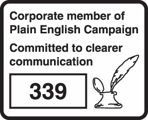 26     Patterns and trends in child obesity in Yorkshire and the Humber